Kroatien -Ride 2015
22. Aug.  - 30. Aug.
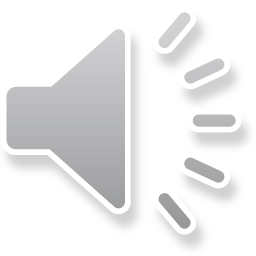 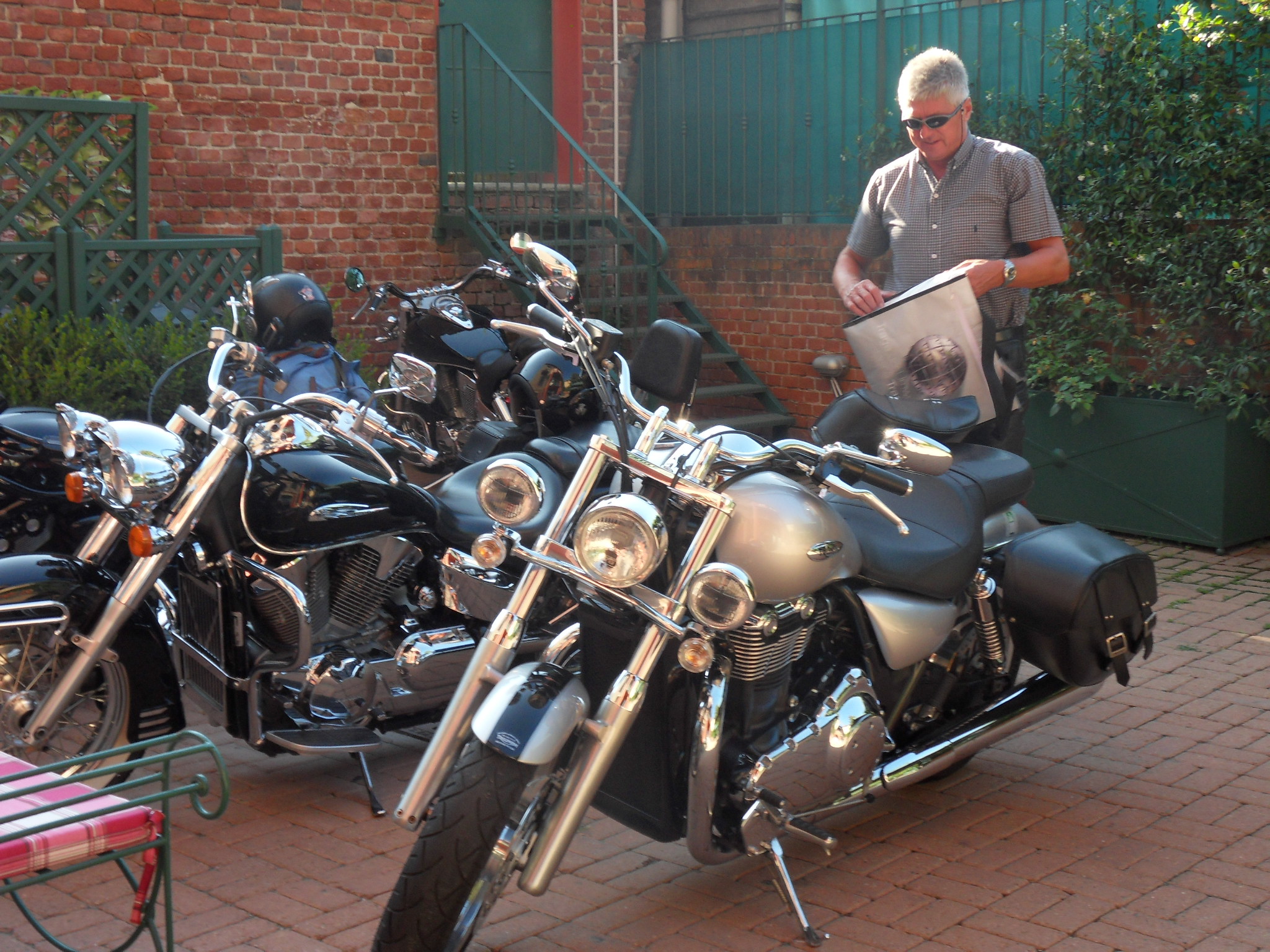 Benno
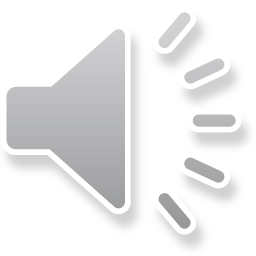 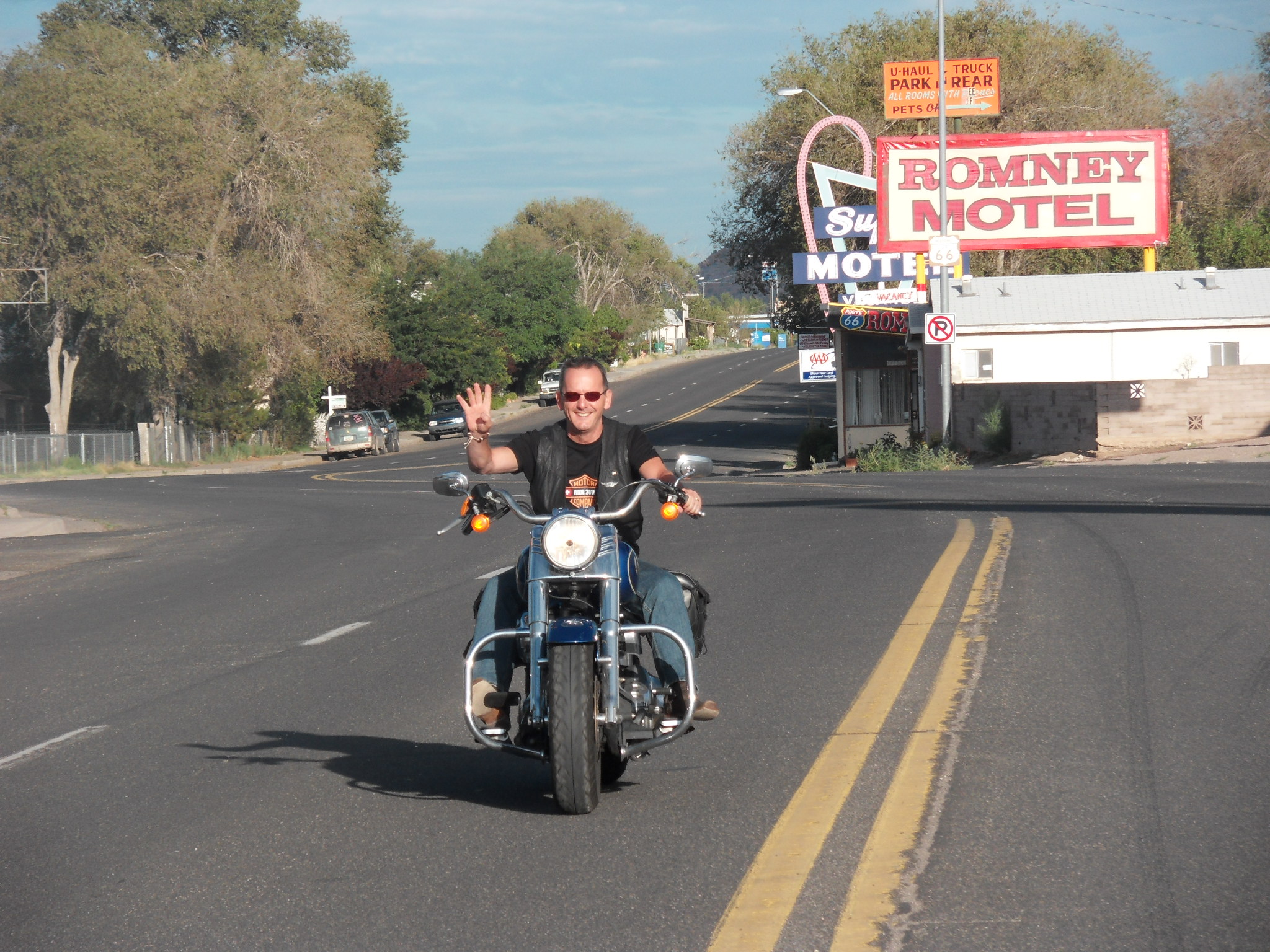 Bruce
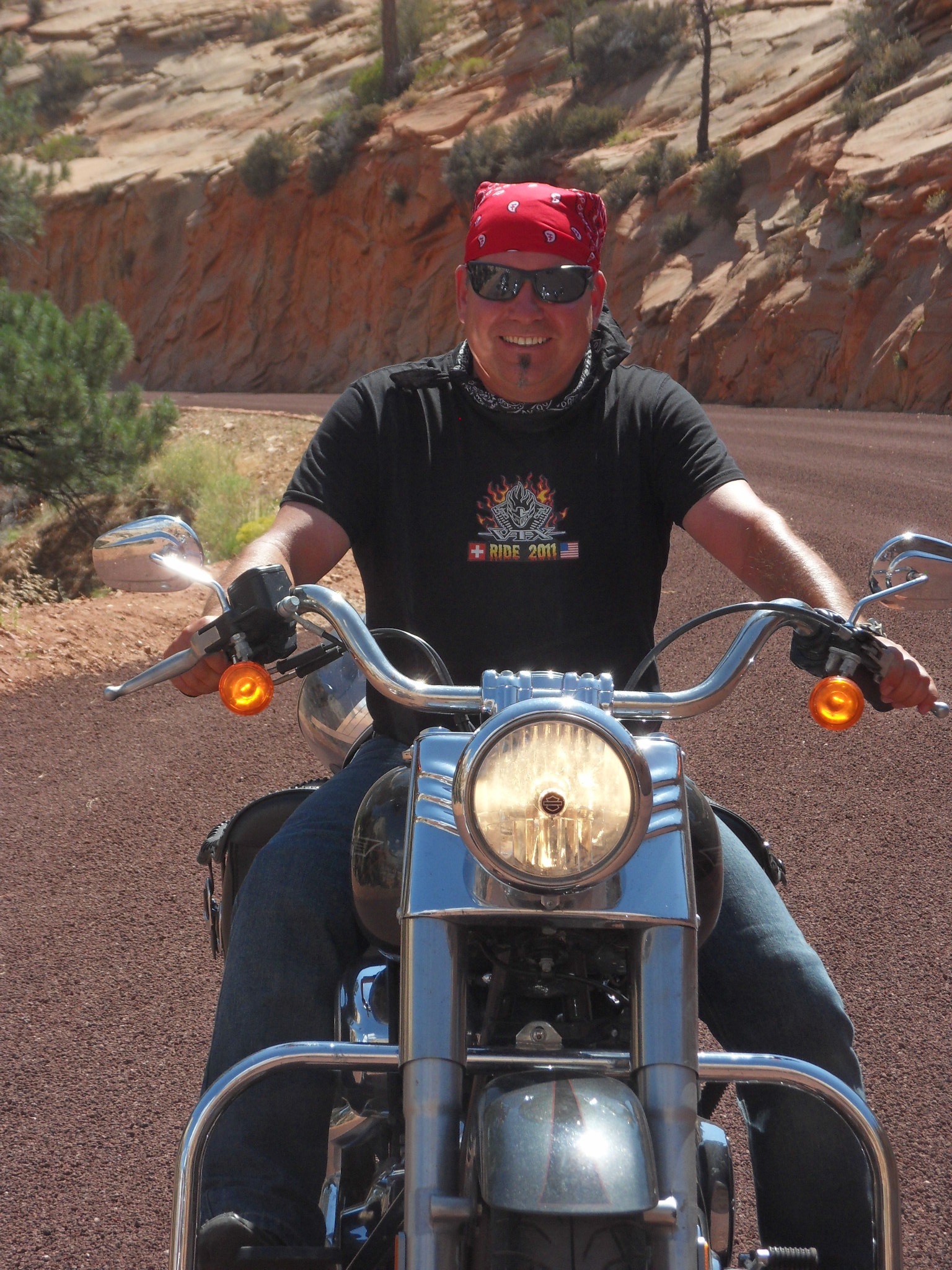 Claude
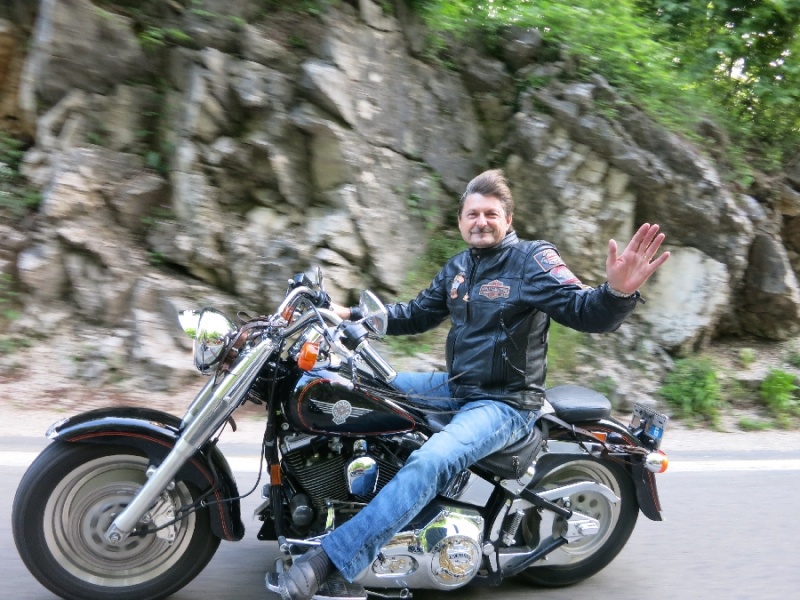 Häse
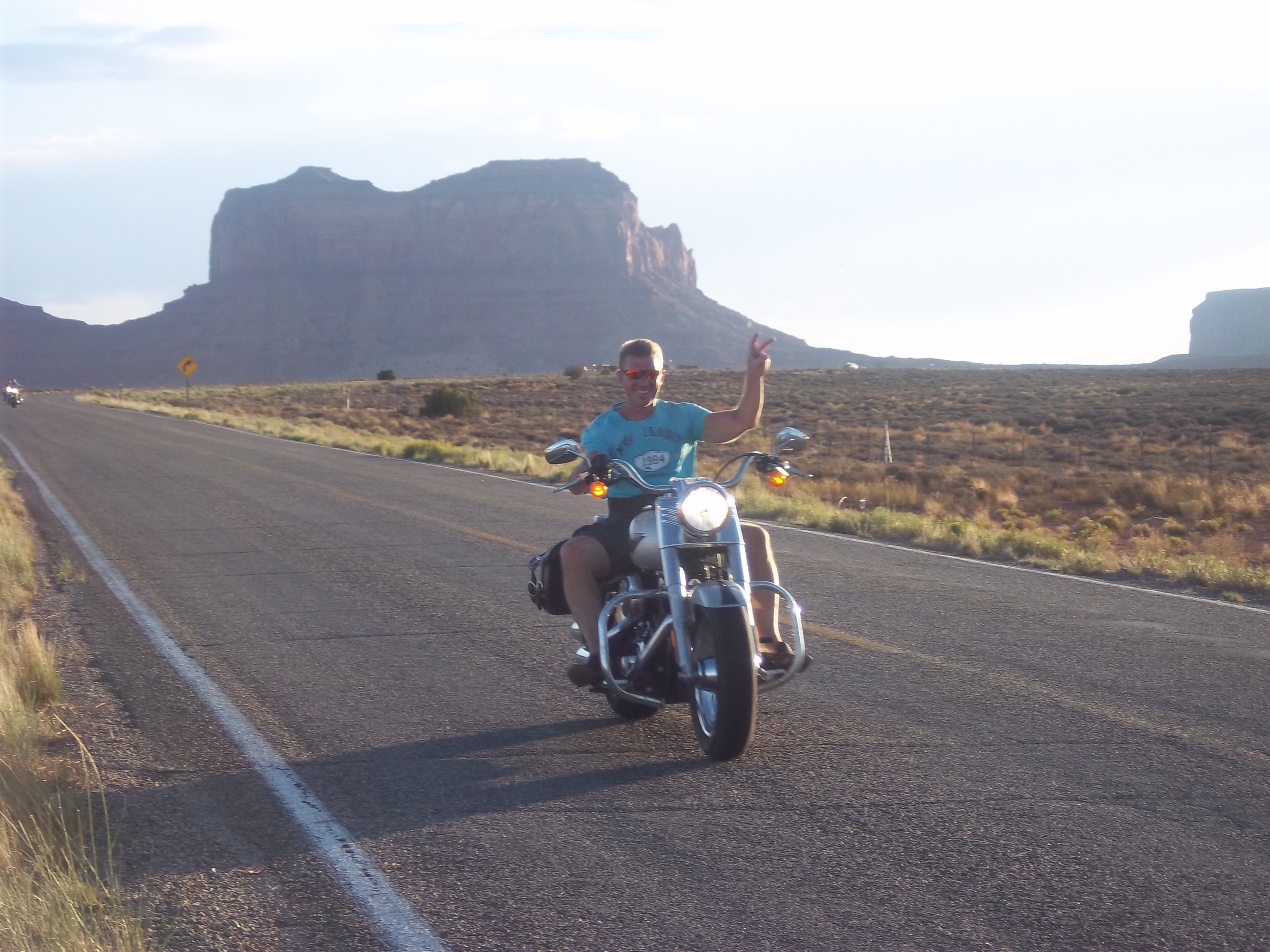 James
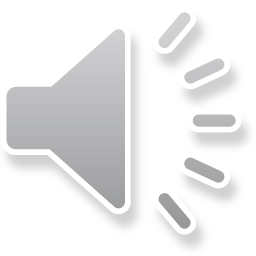 1.Tag: Luzern – MERAN294 km / 5;30 h
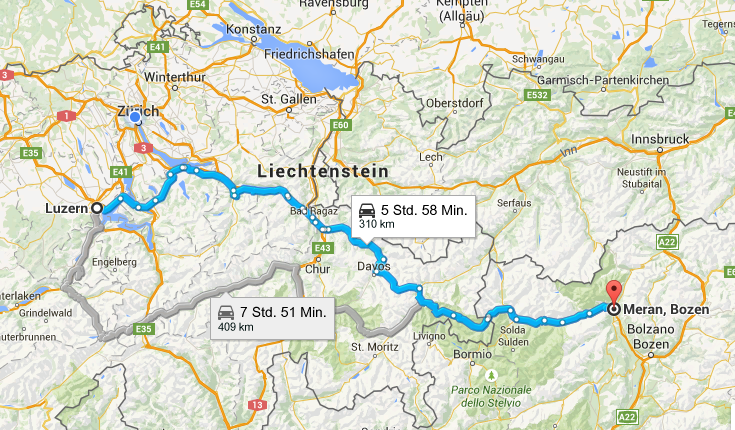 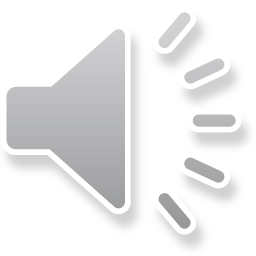 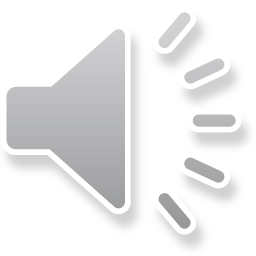 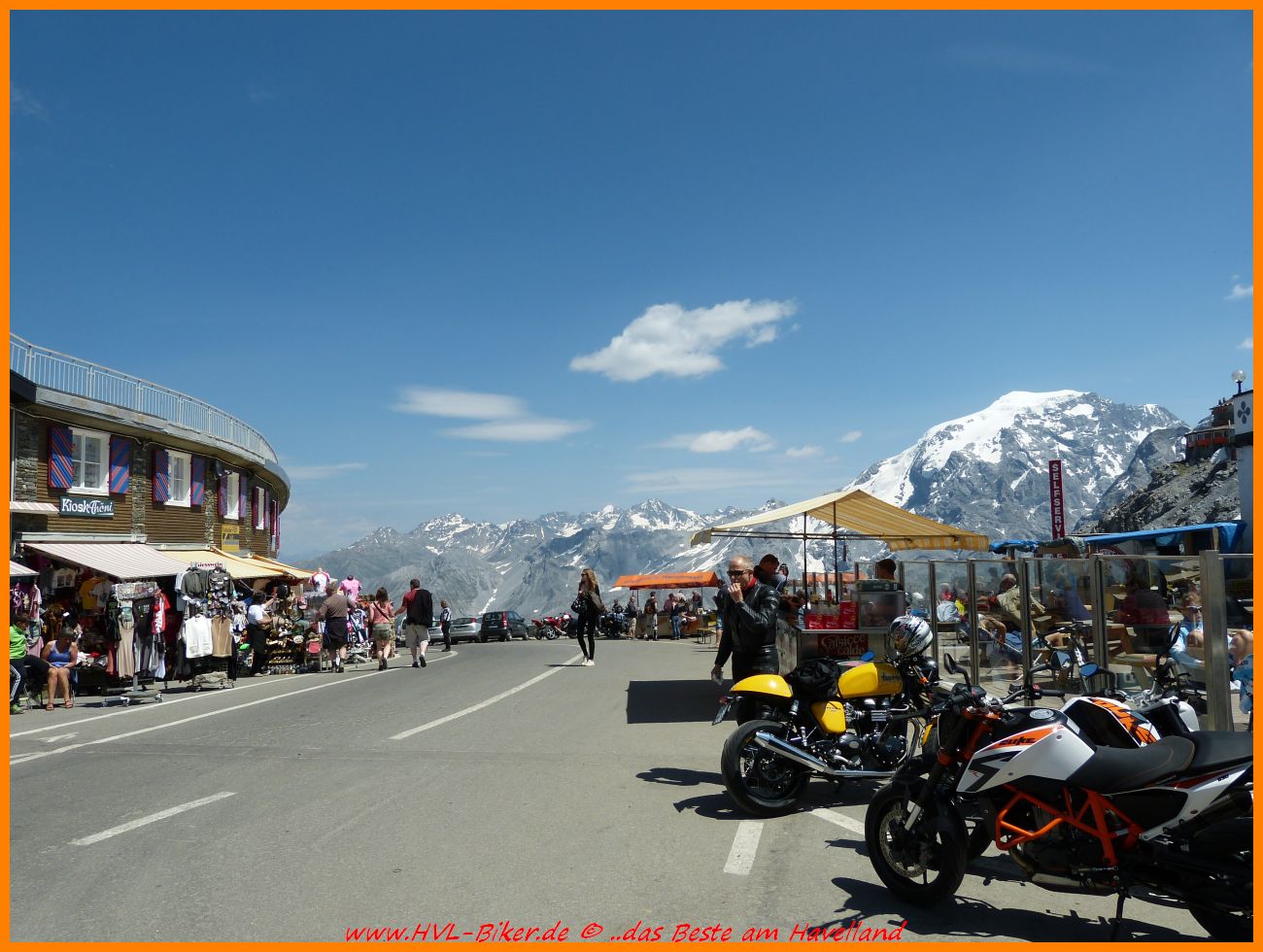 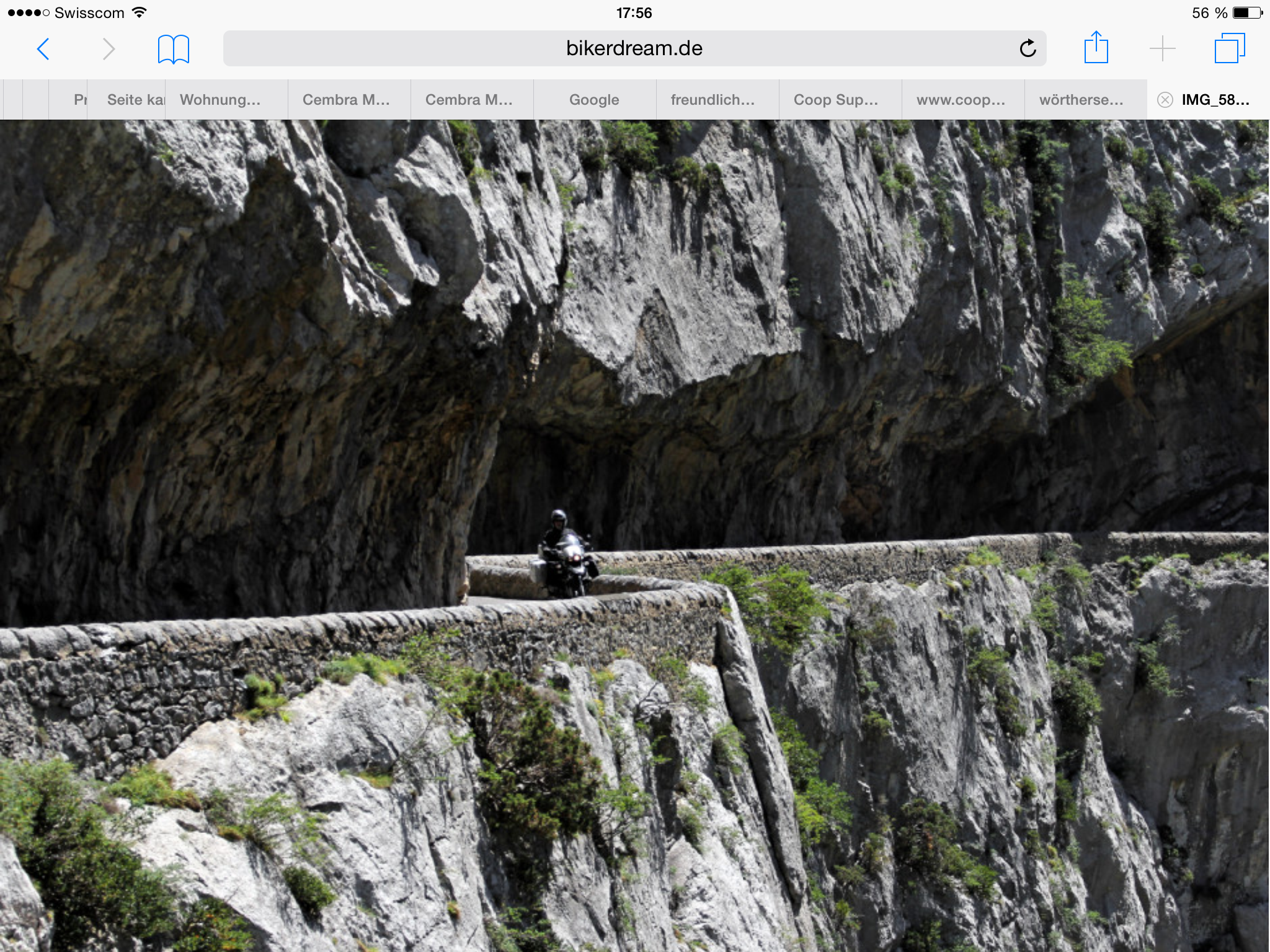 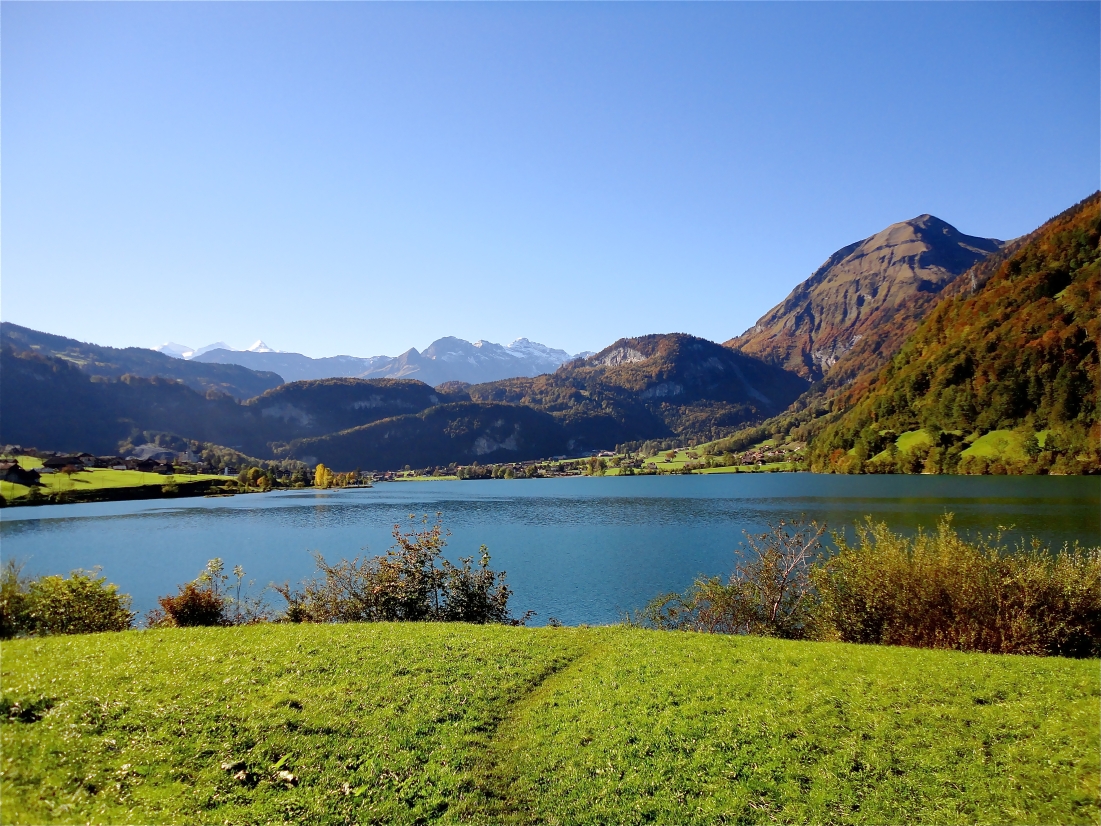 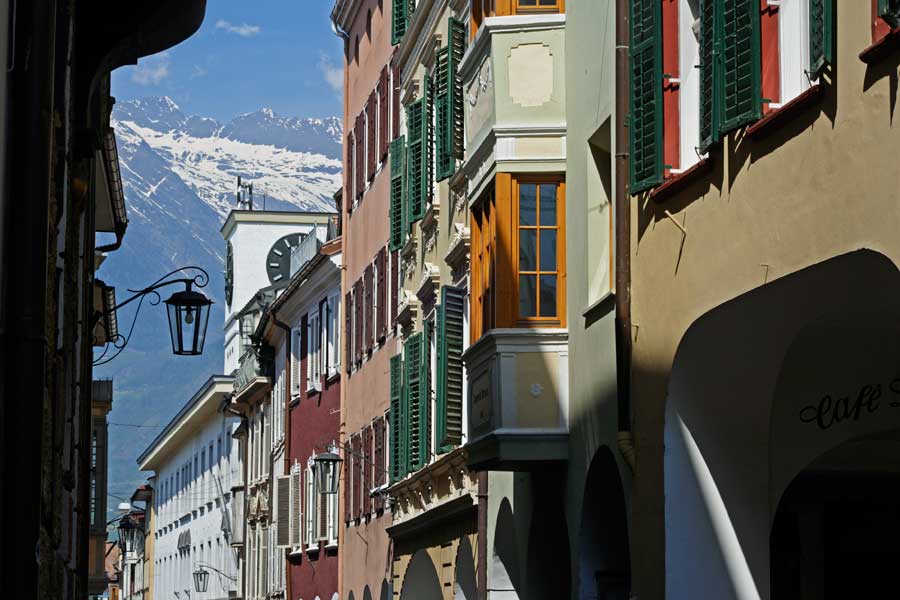 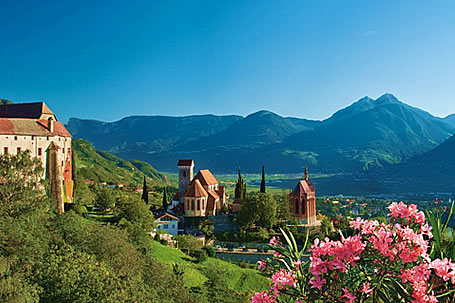 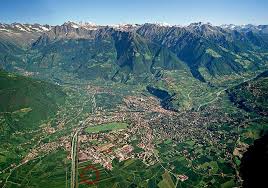 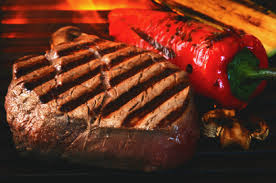 2. Tag:  Meran  – Wörtersee   300 Km / 5:12 h
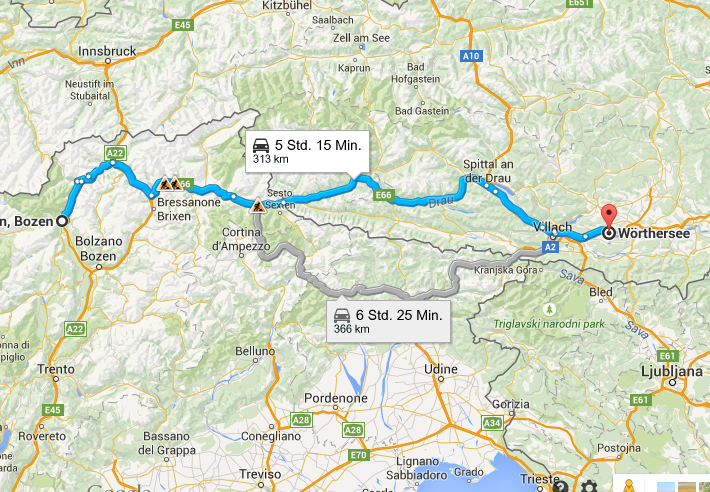 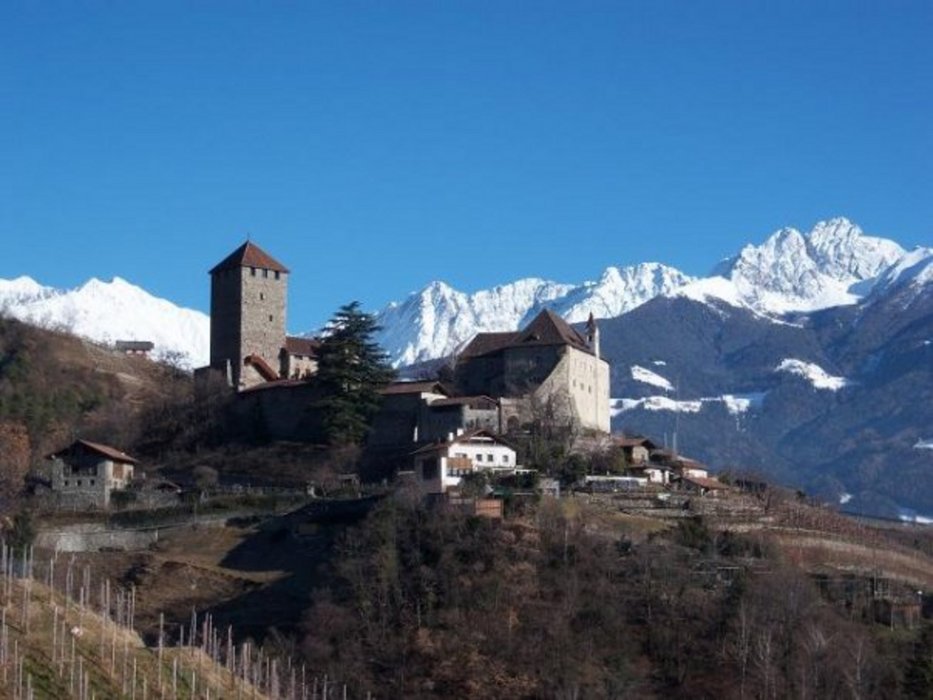 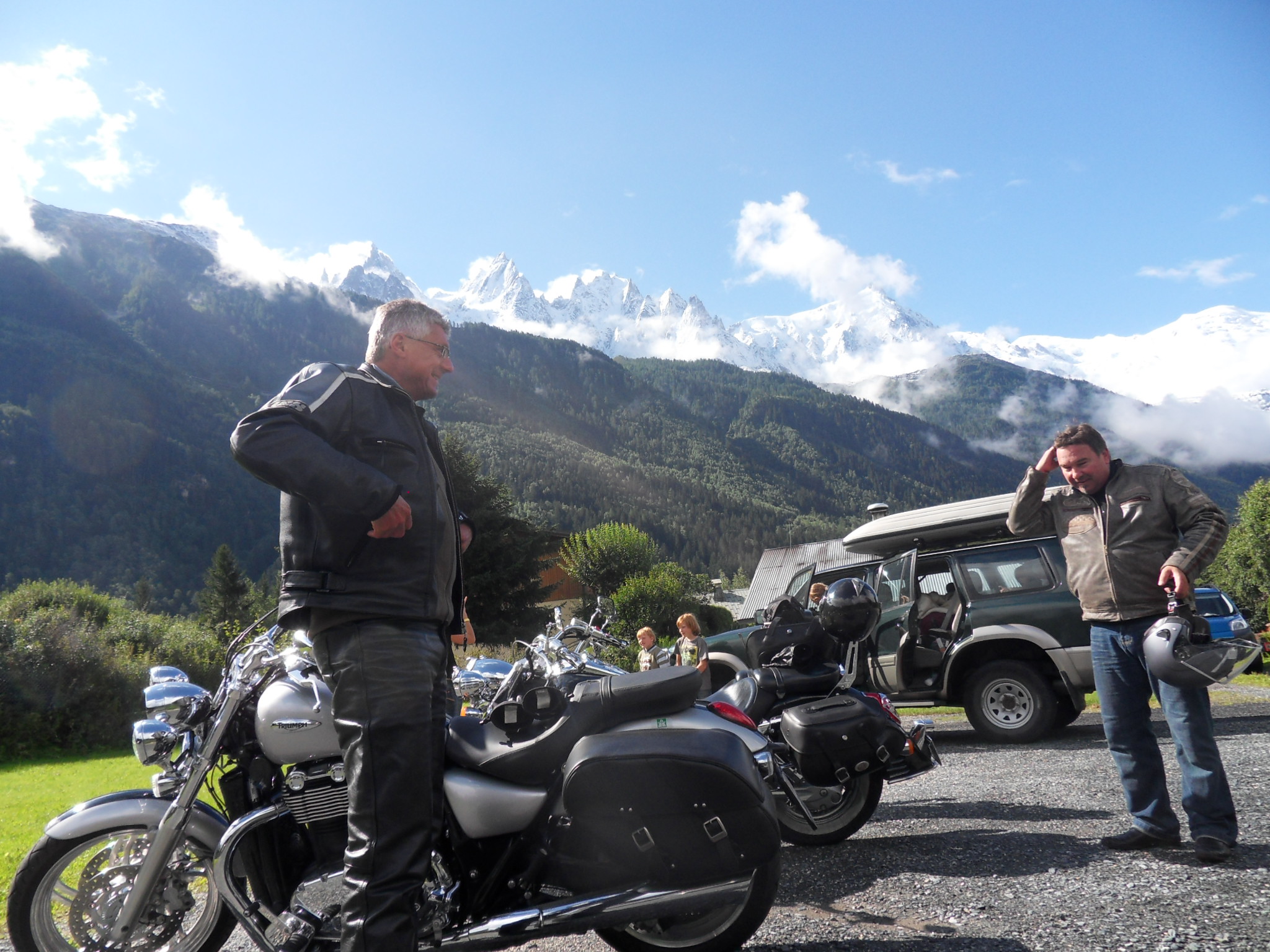 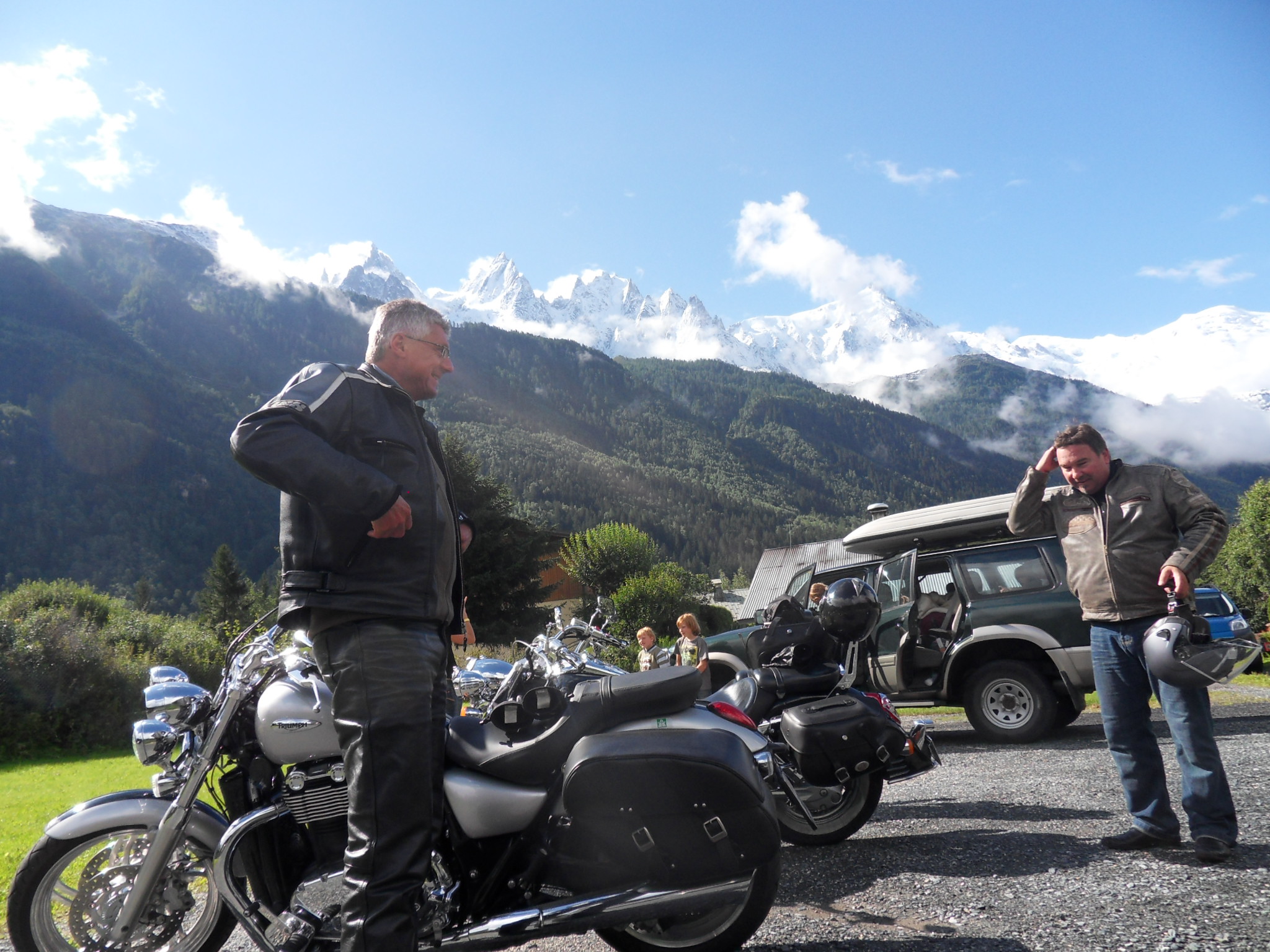 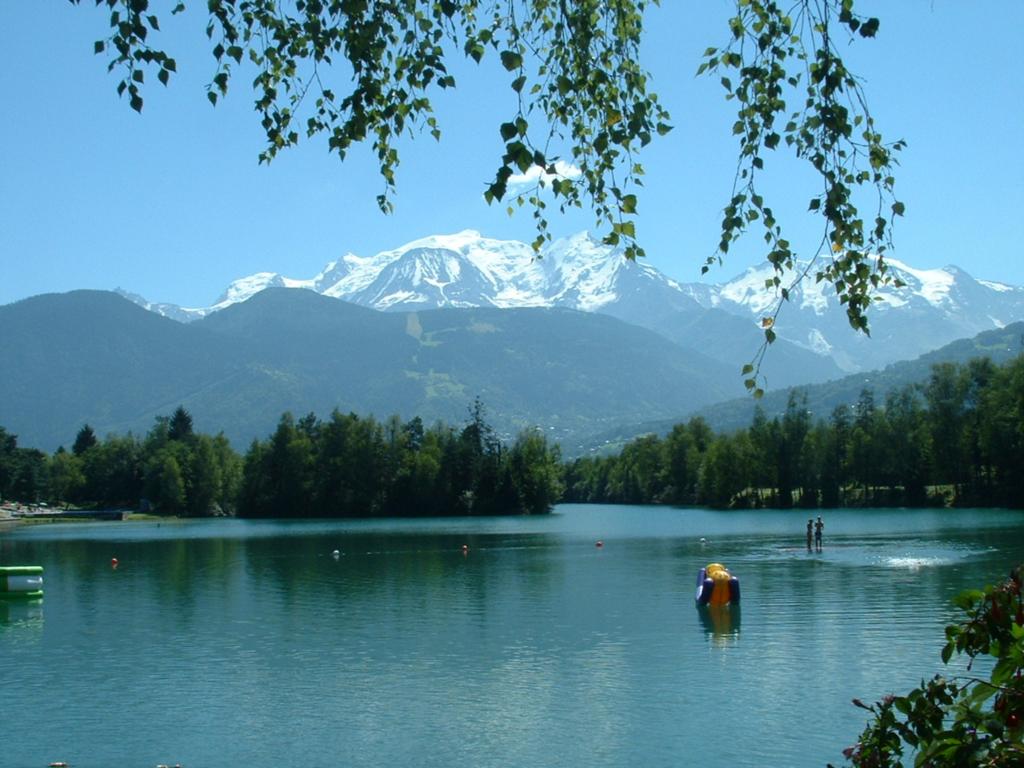 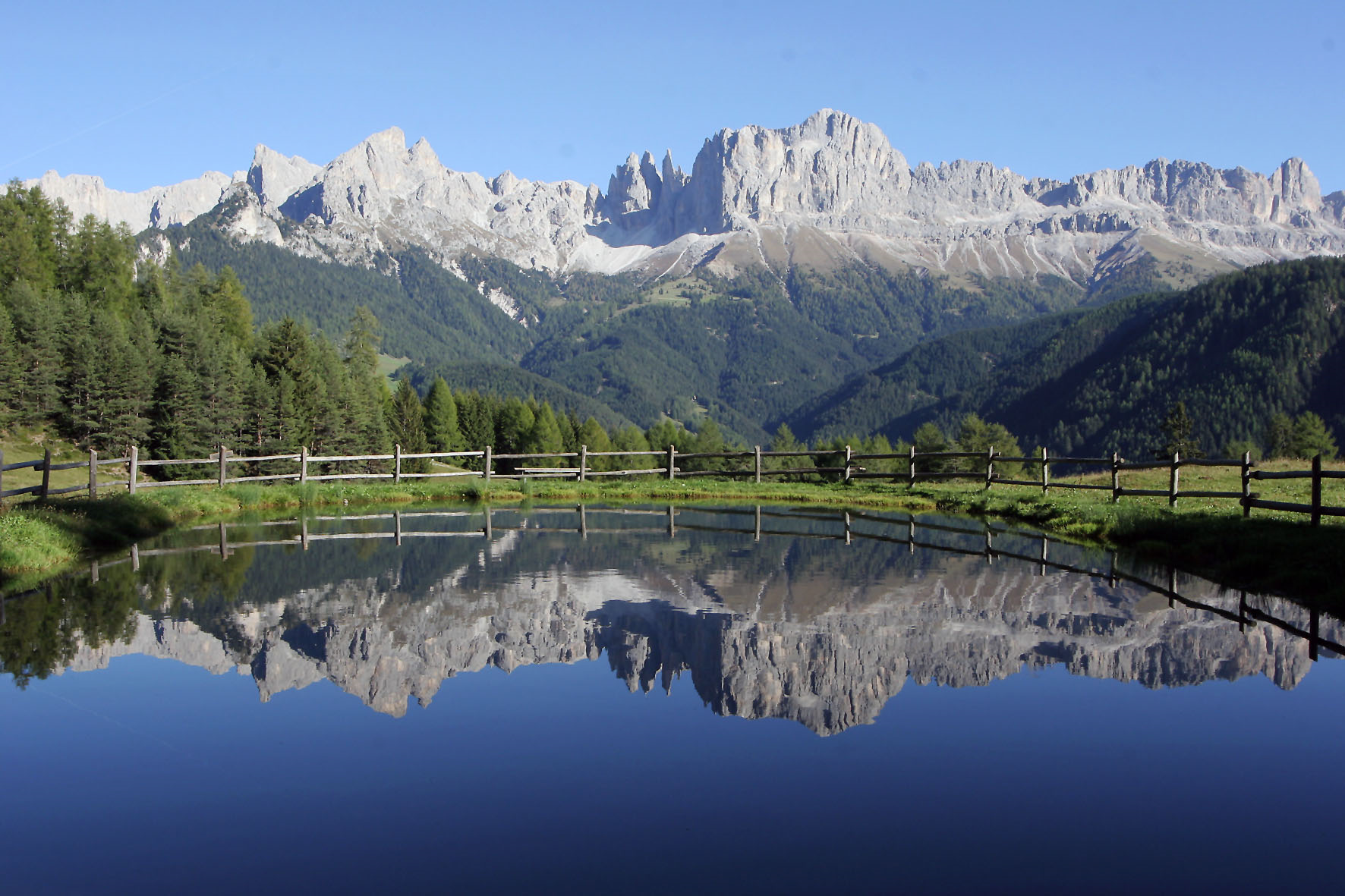 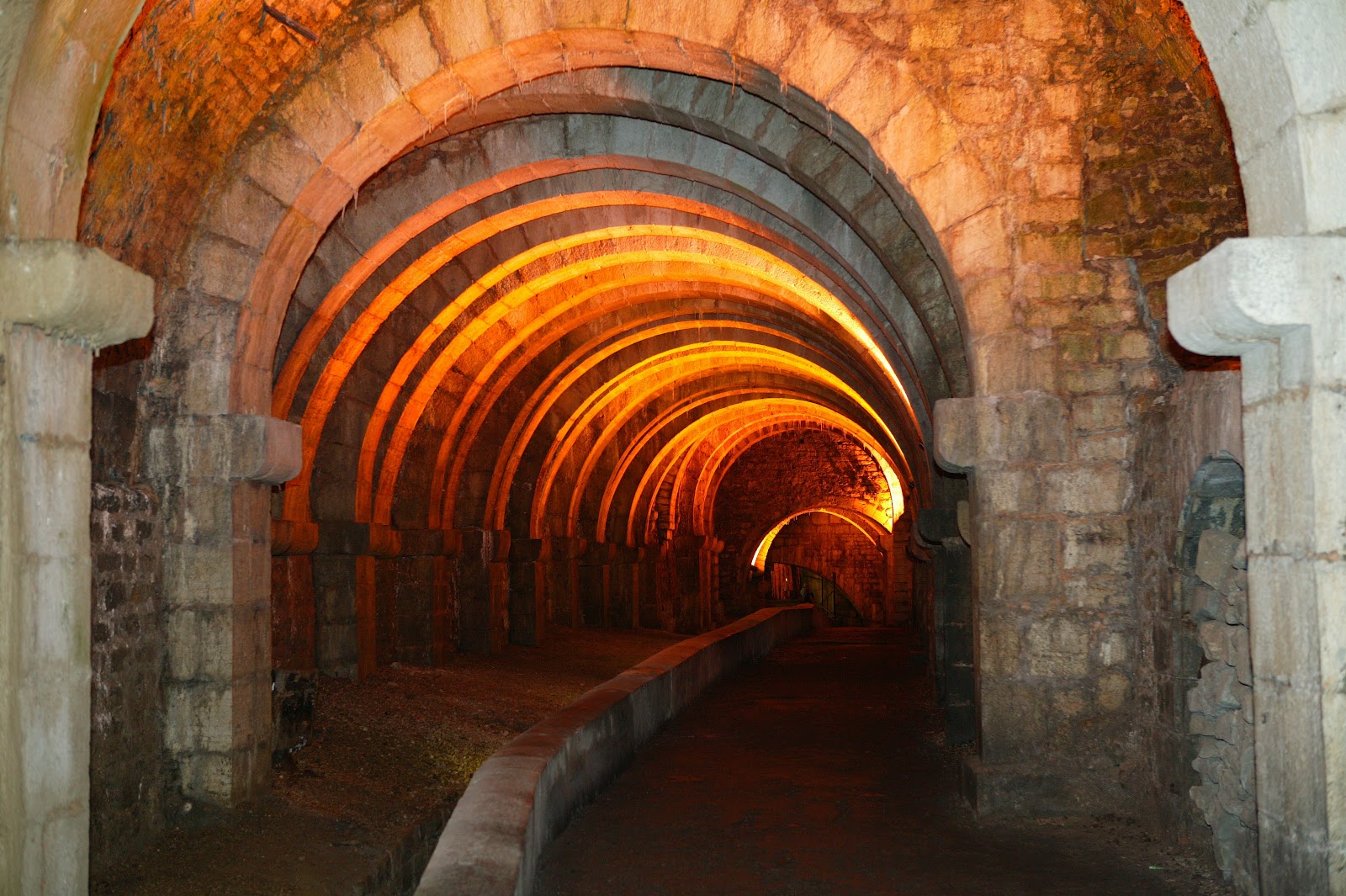 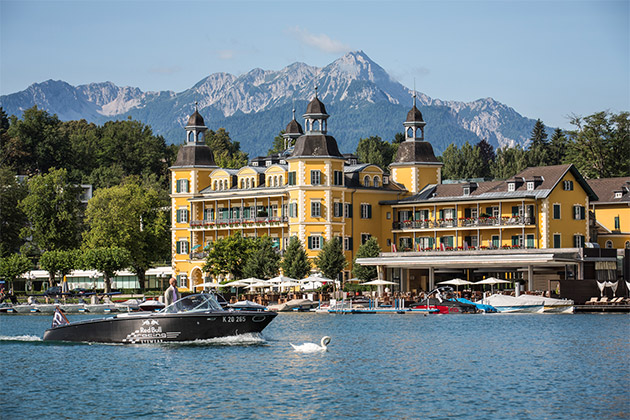 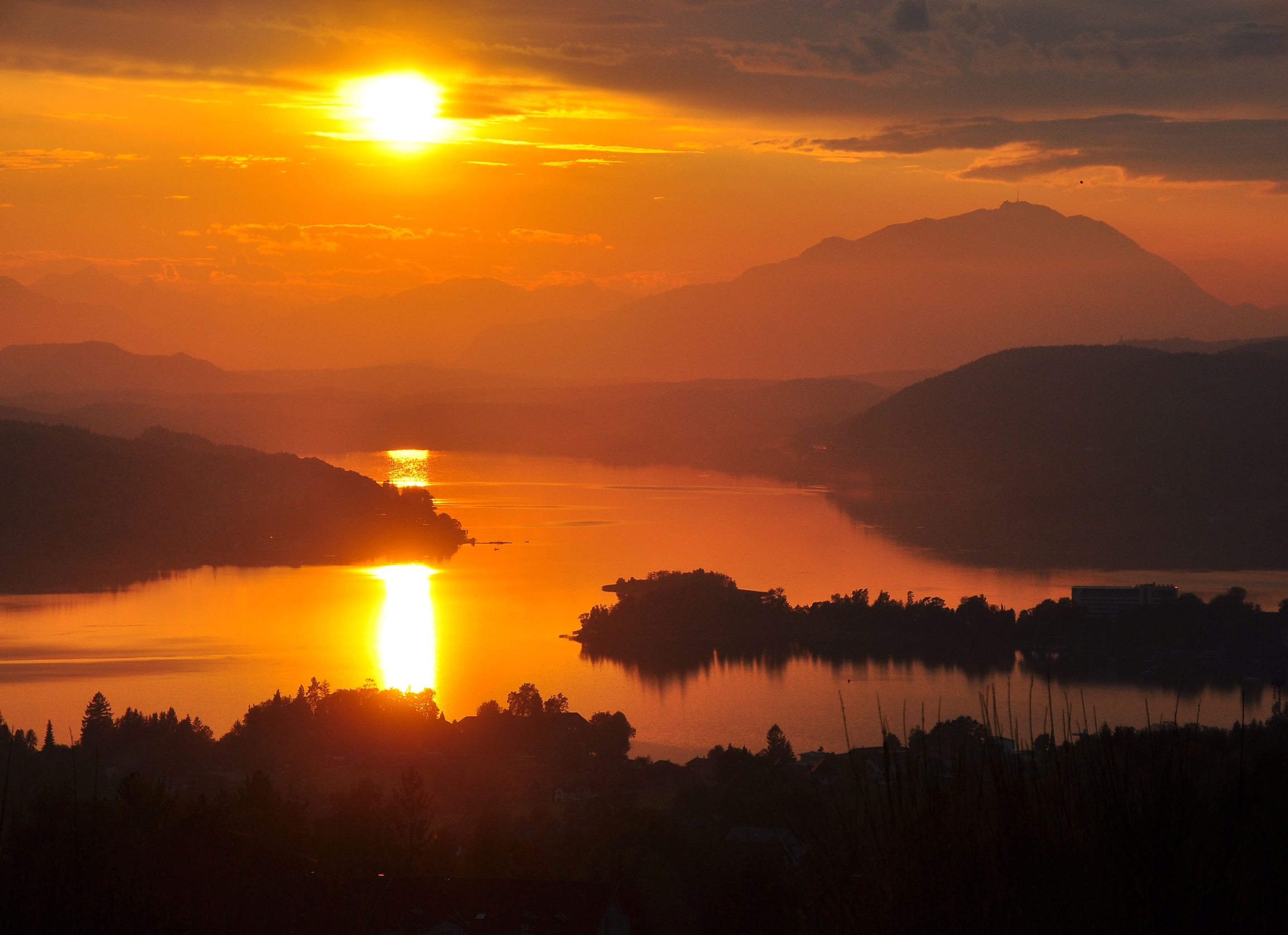 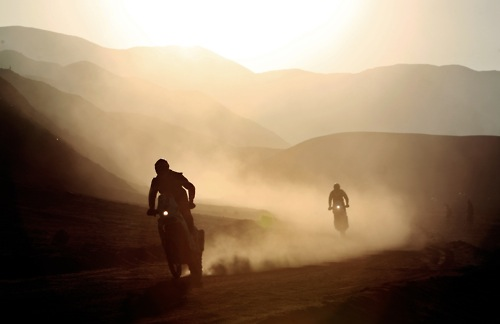 3. Tag:  Wörtersee - Karlovac                   271Km / 4:00 h
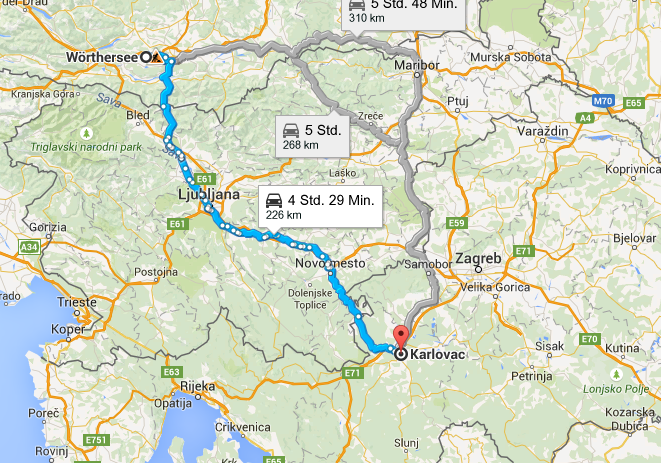 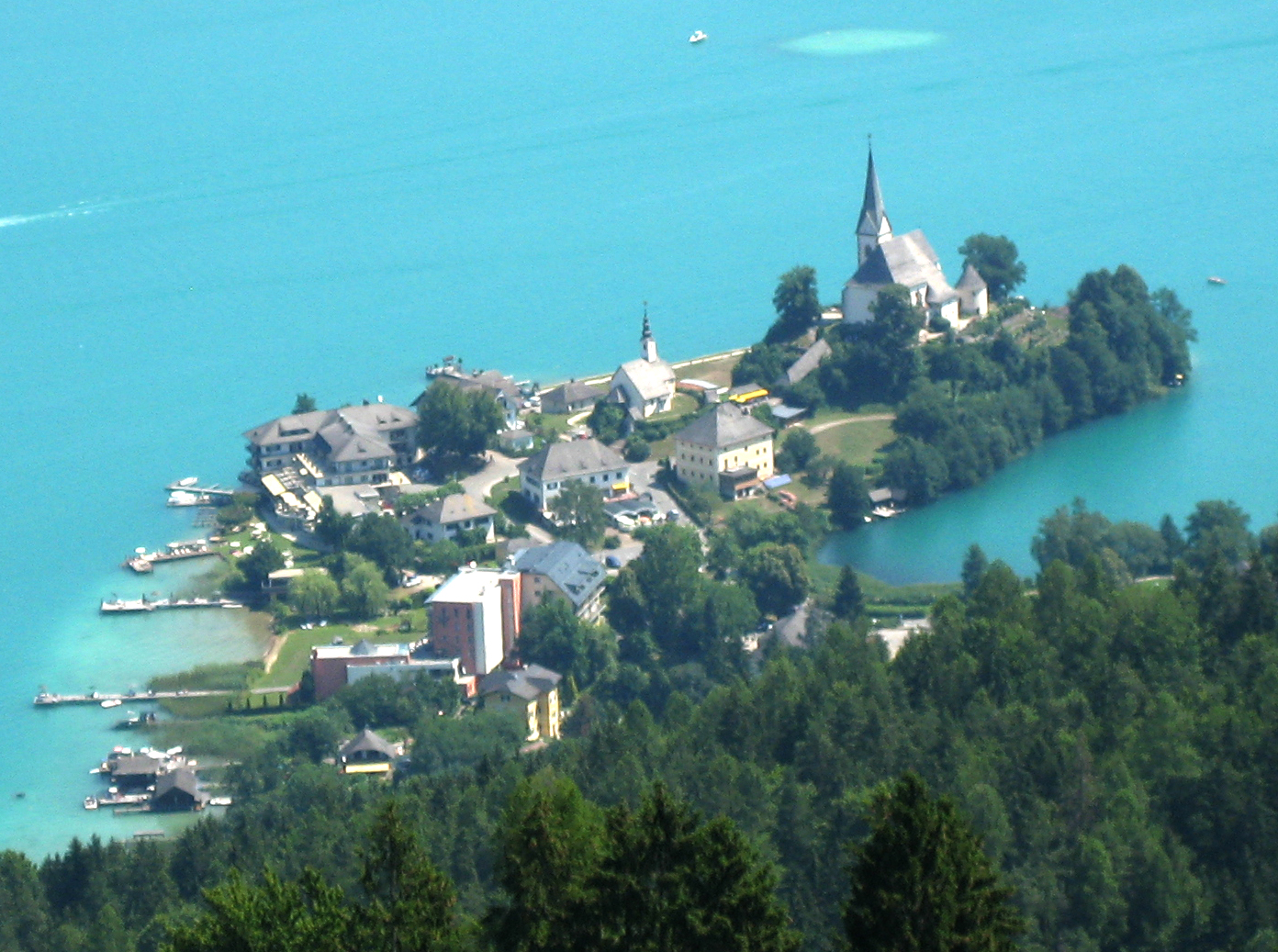 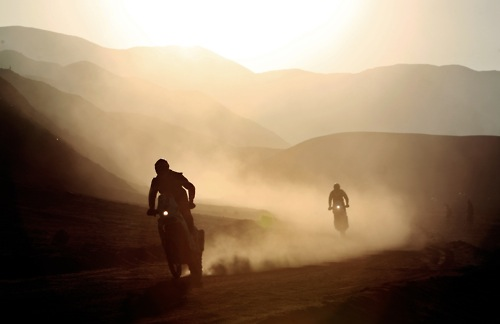 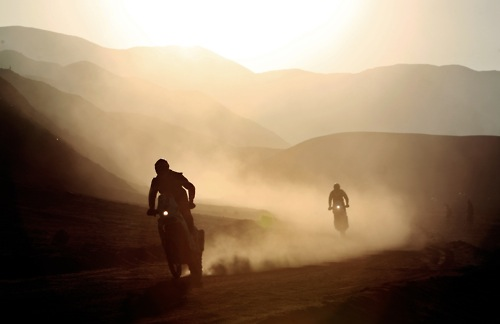 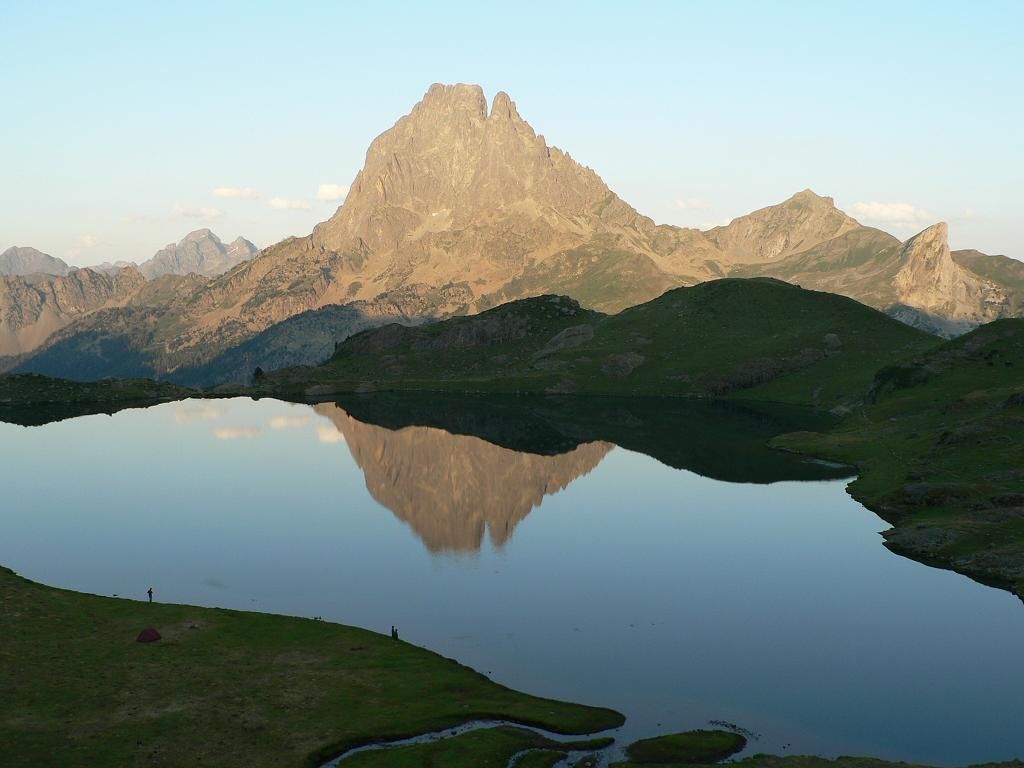 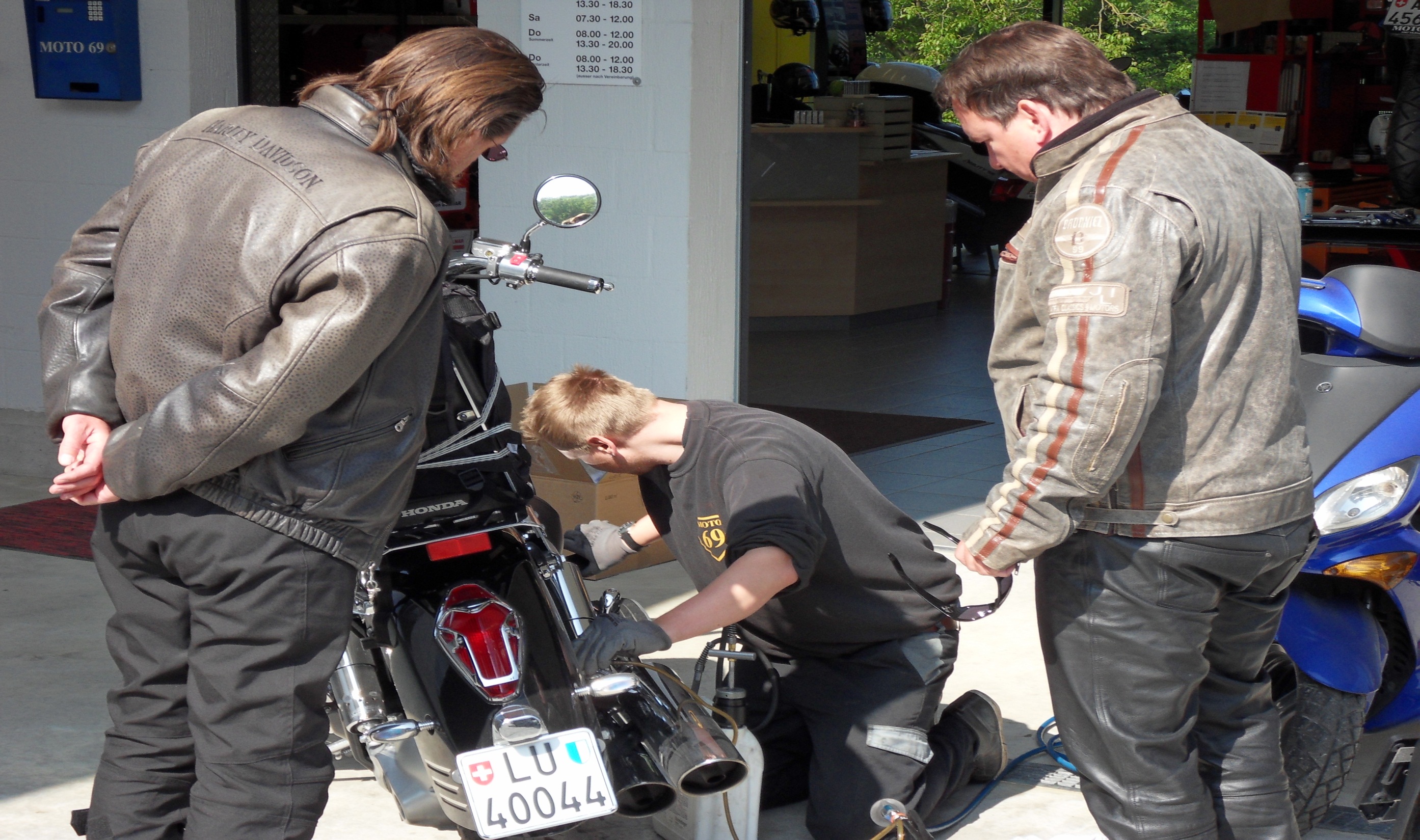 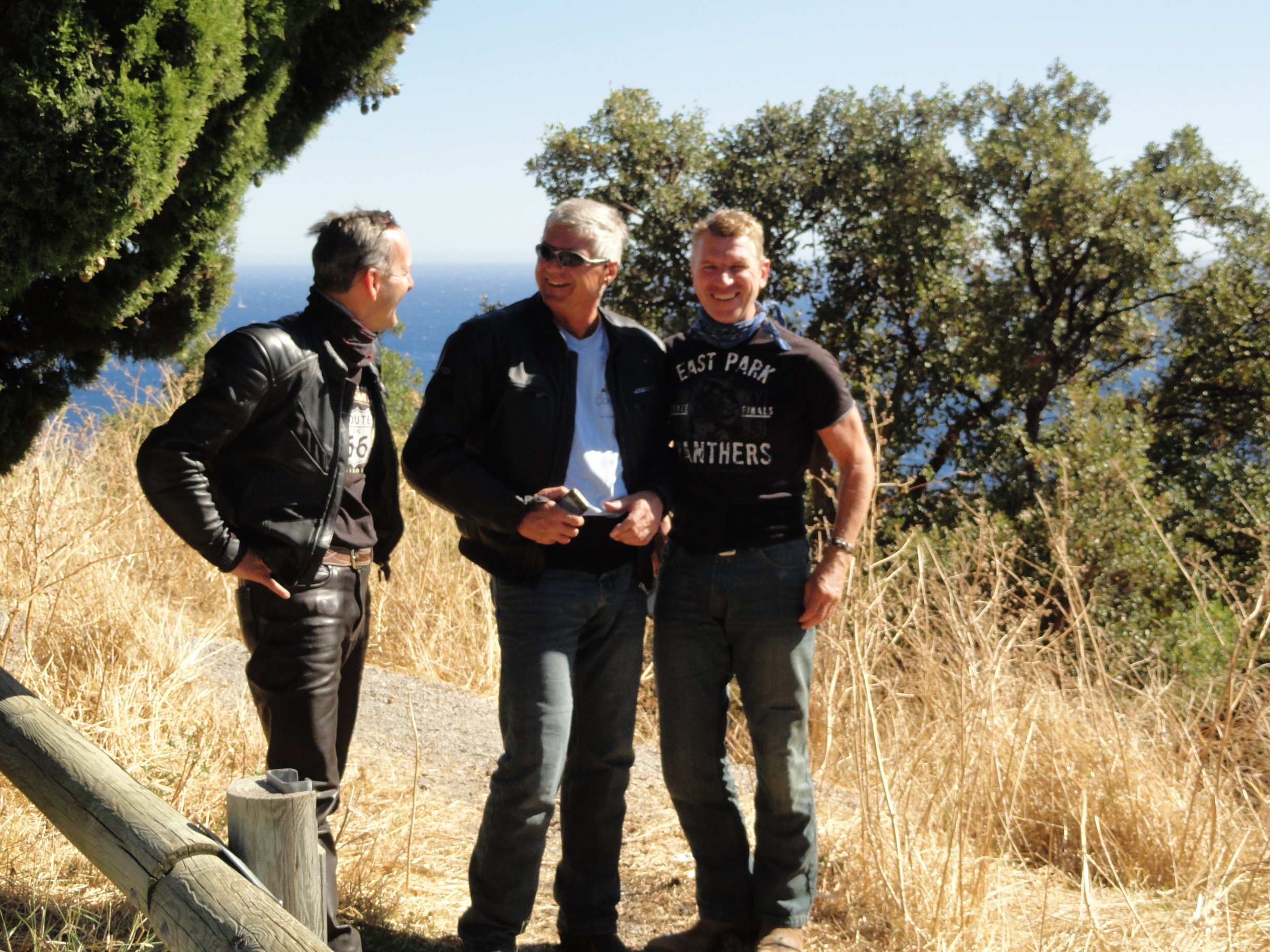 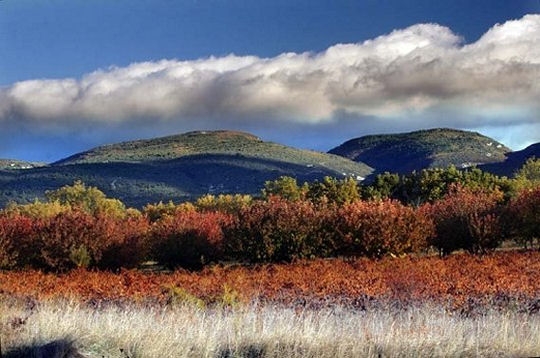 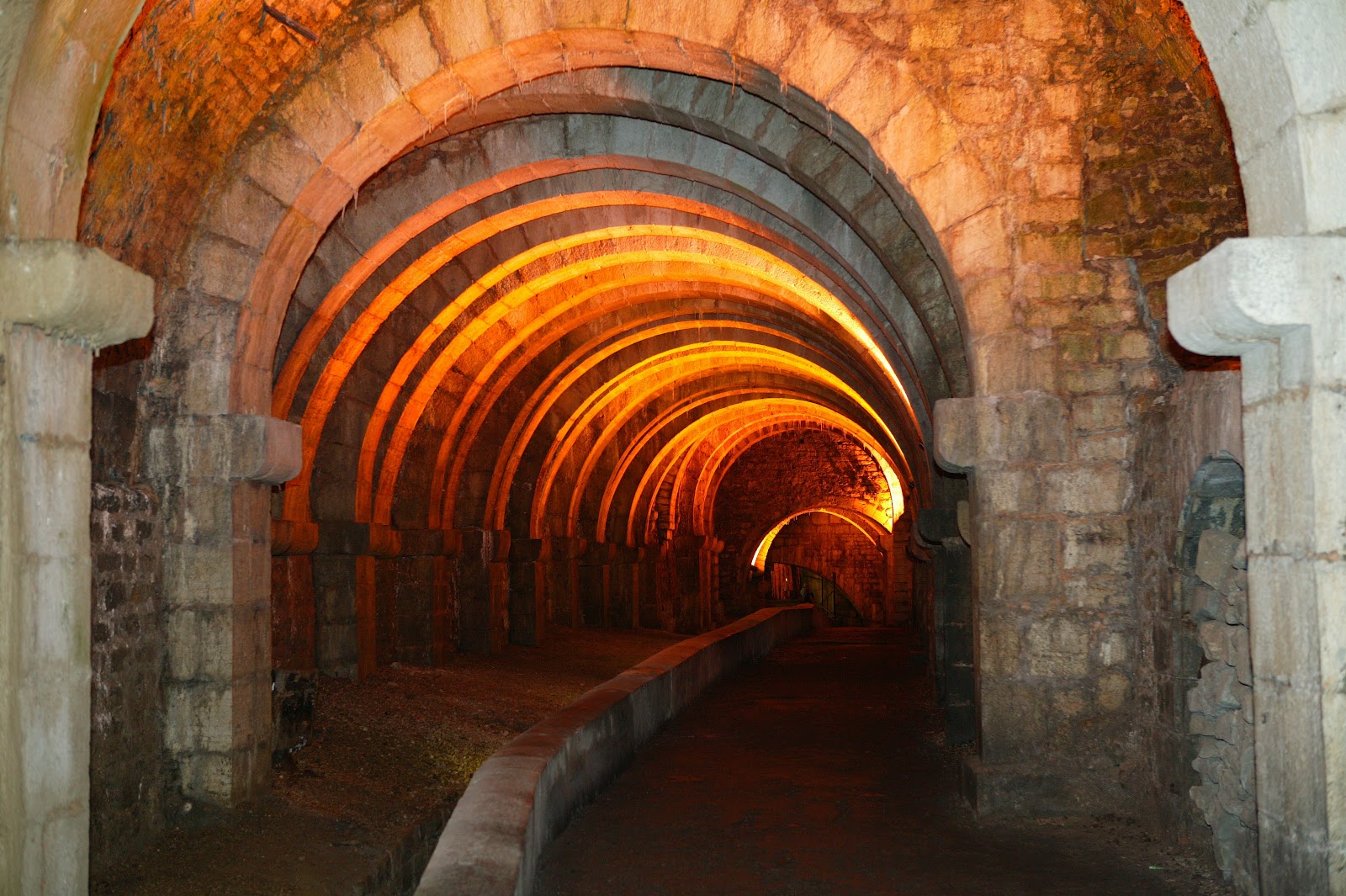 4. Tag:  Karlovac – Novi                         (via  Plitvicer park) 185Km / 3:45 h
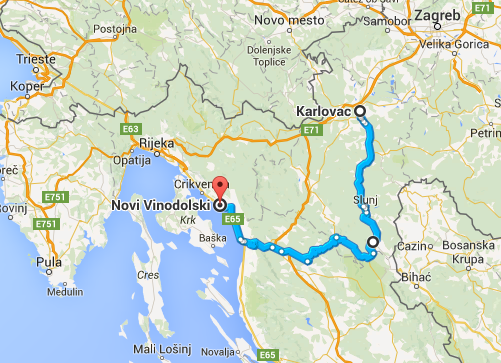 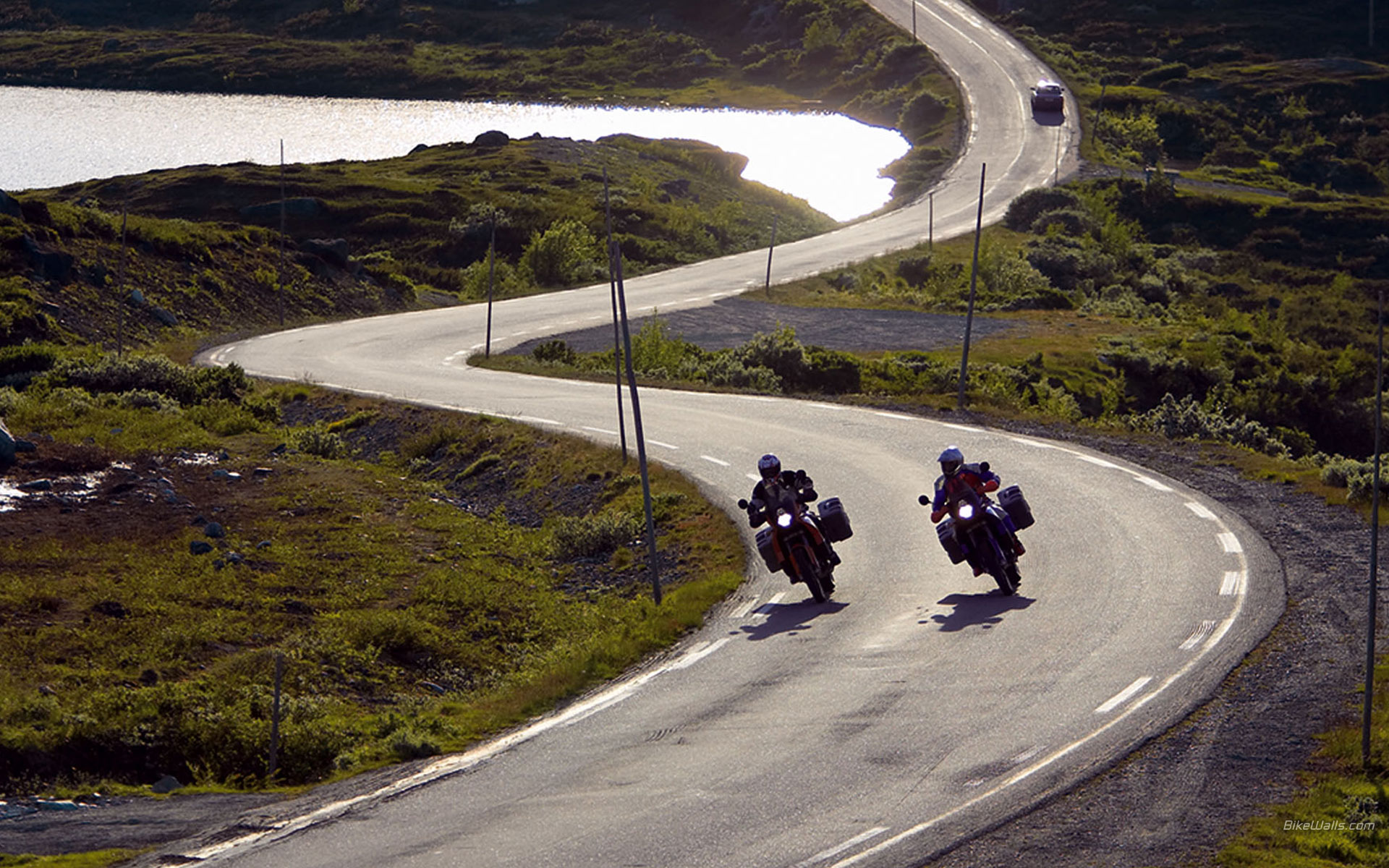 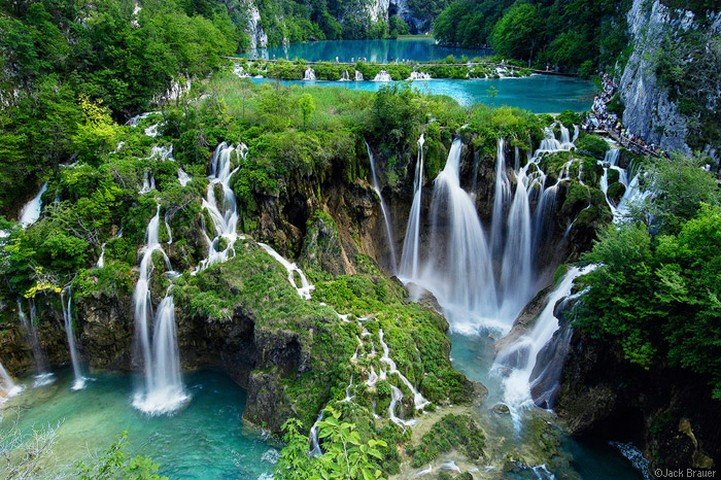 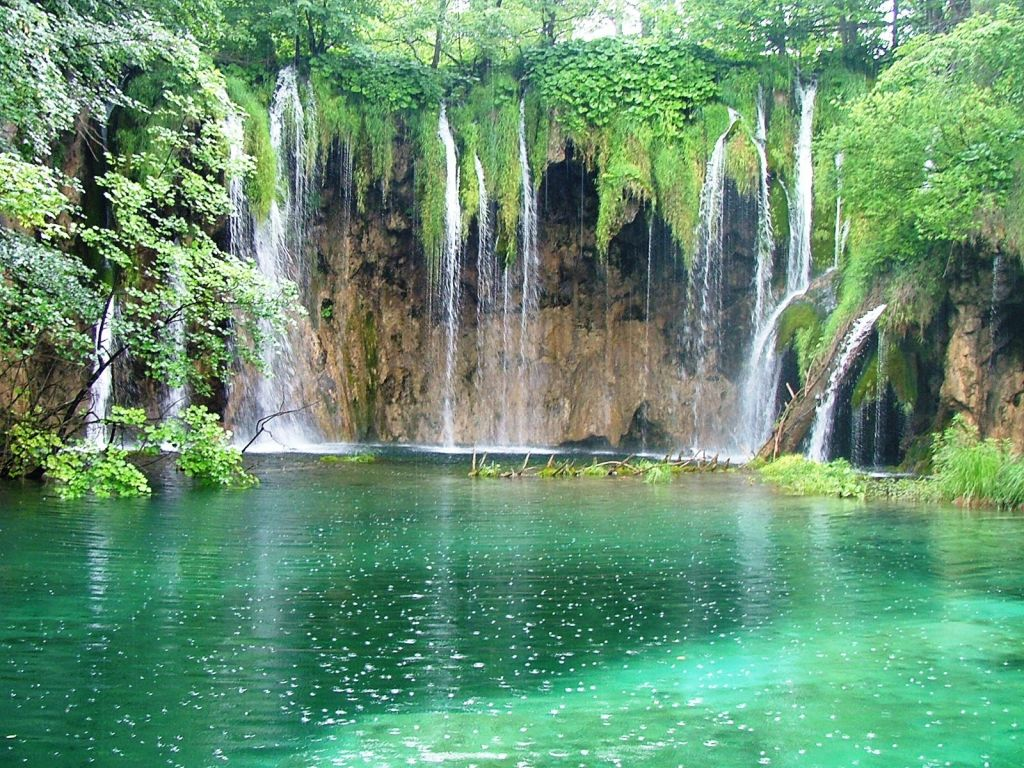 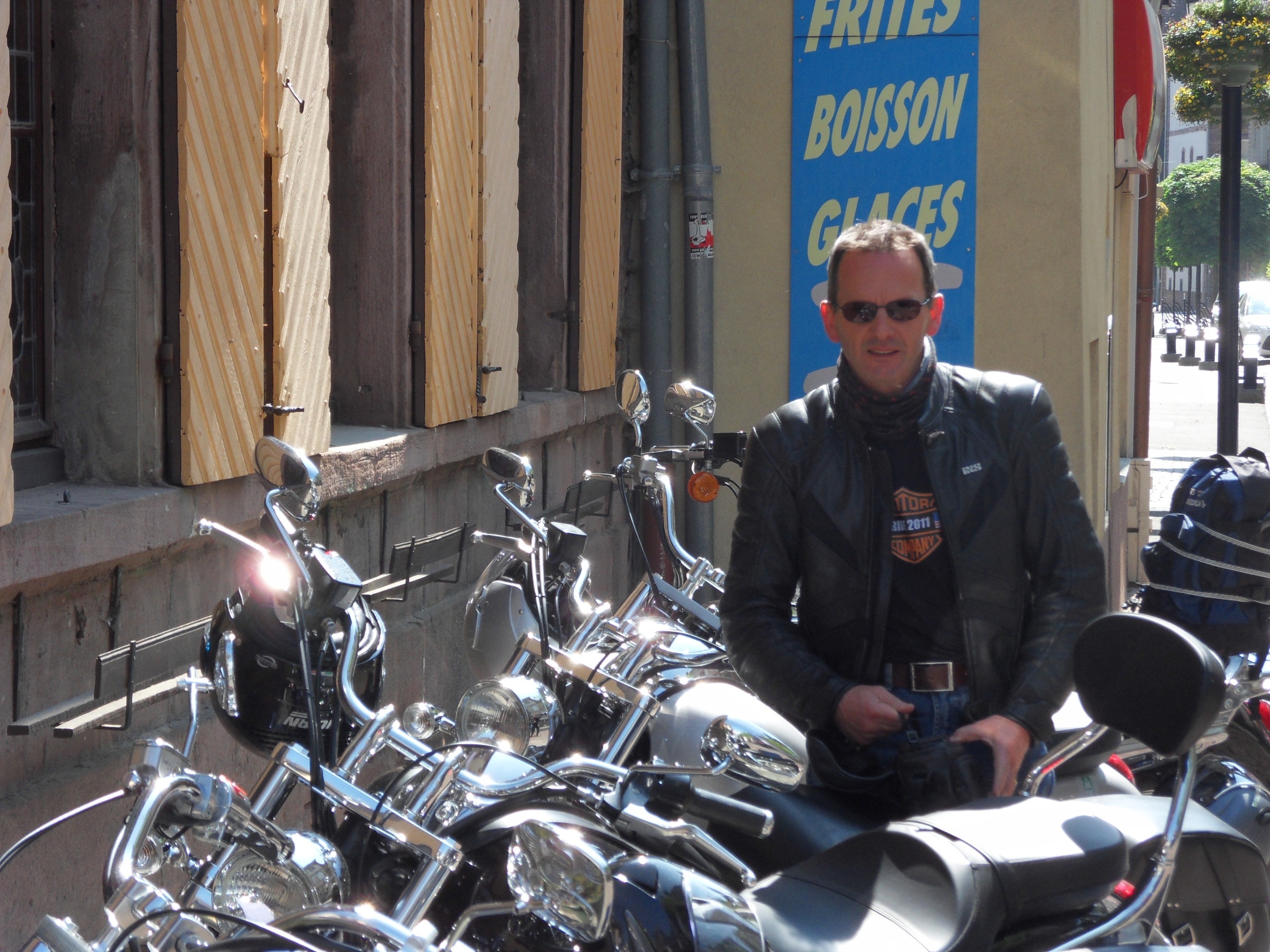 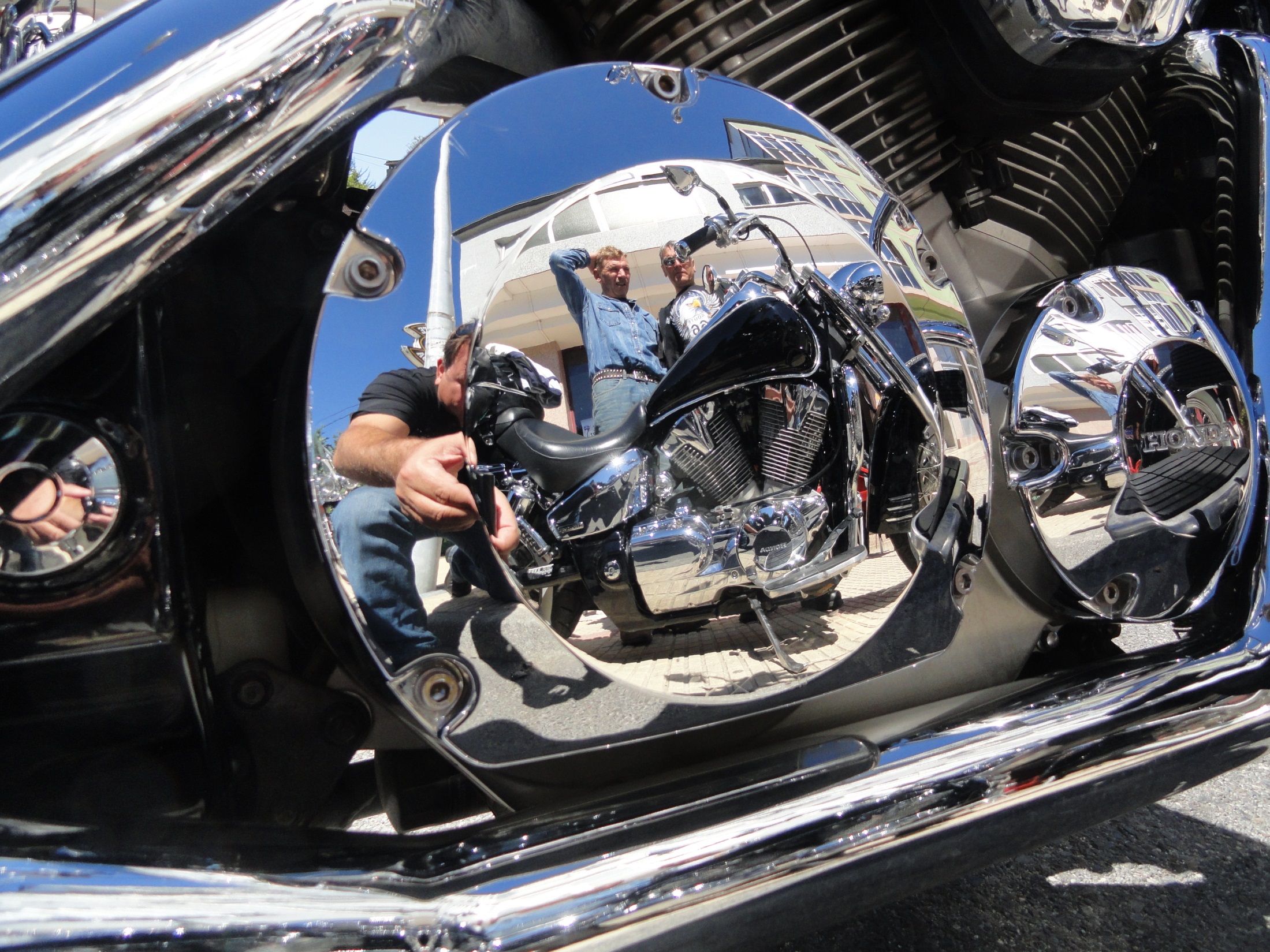 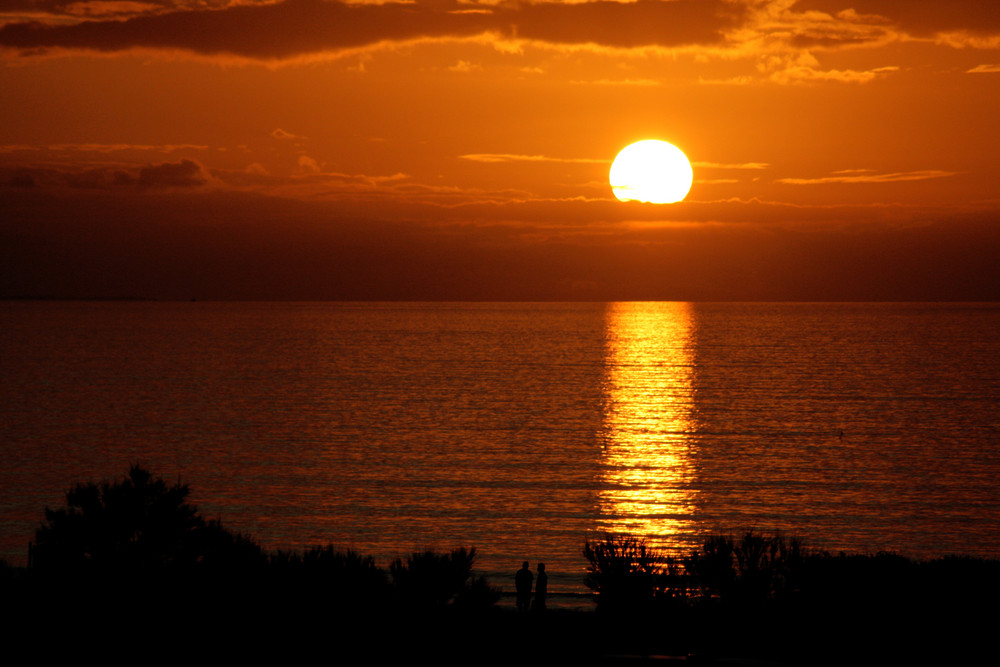 5. Tag: Novio Km / 0:00 h
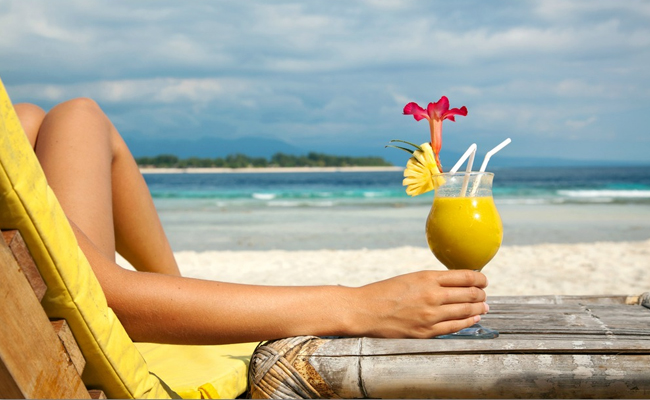 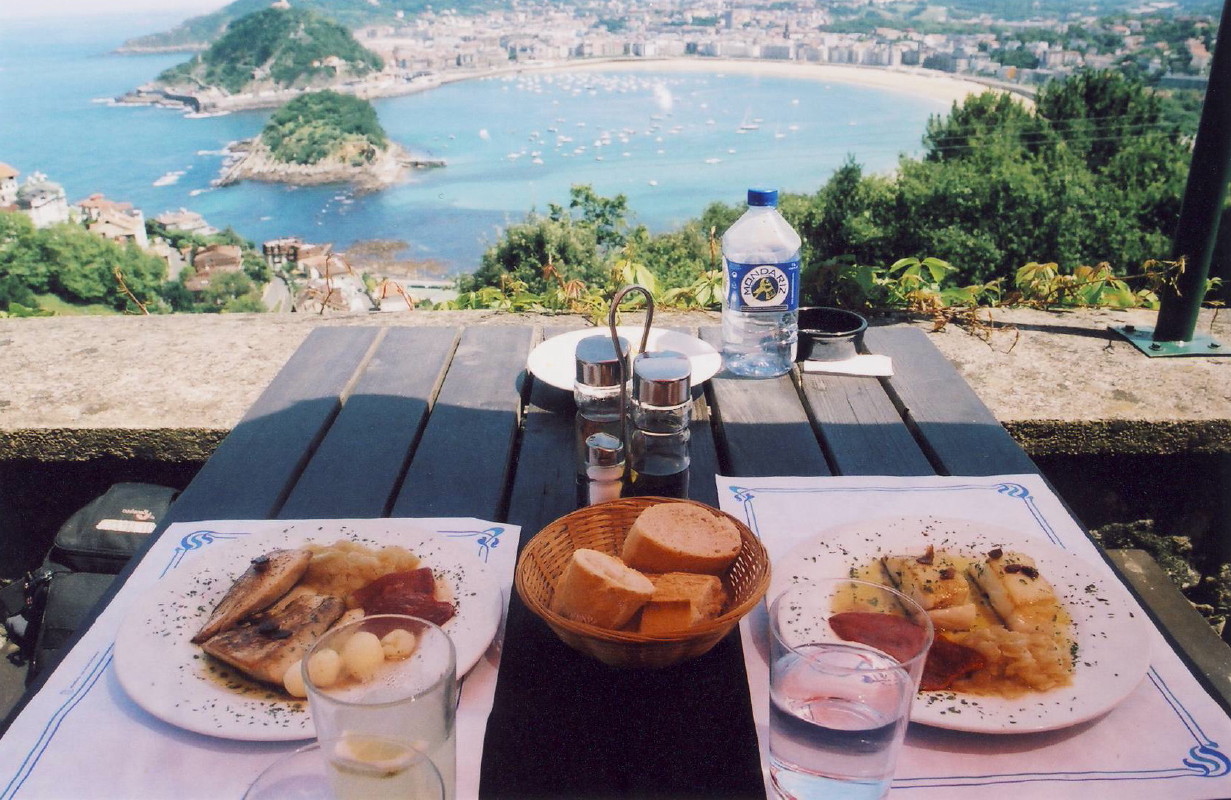 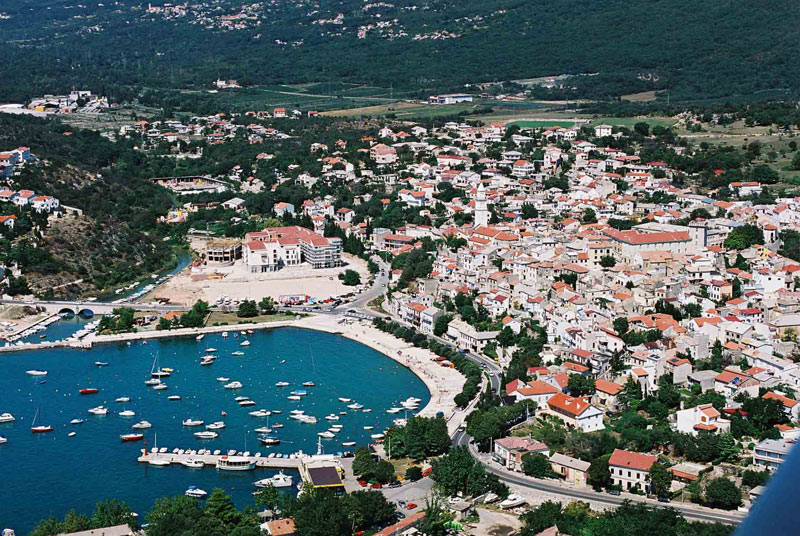 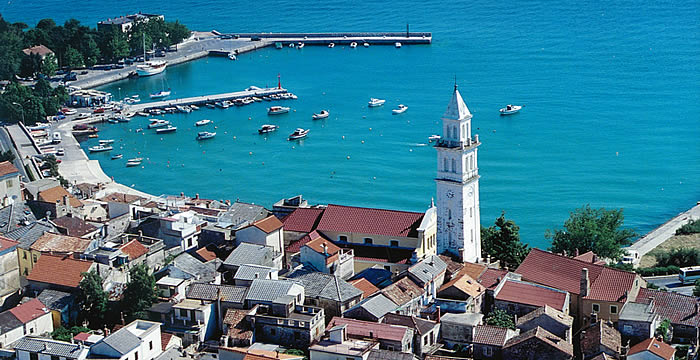 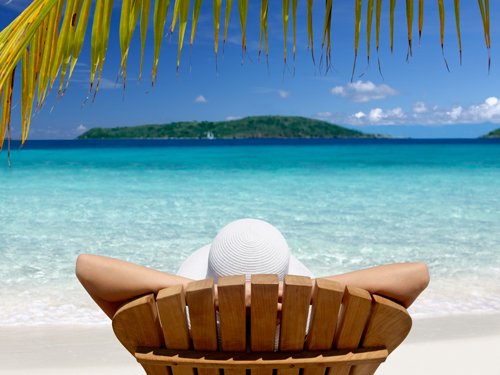 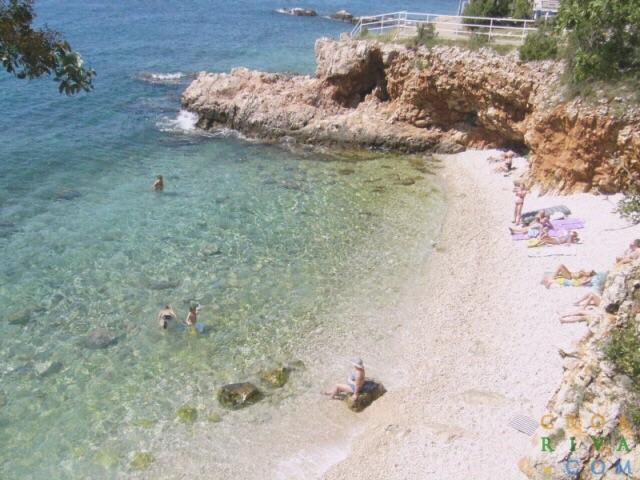 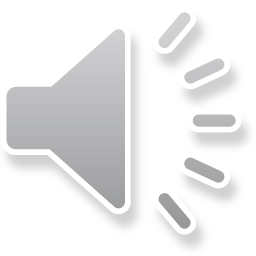 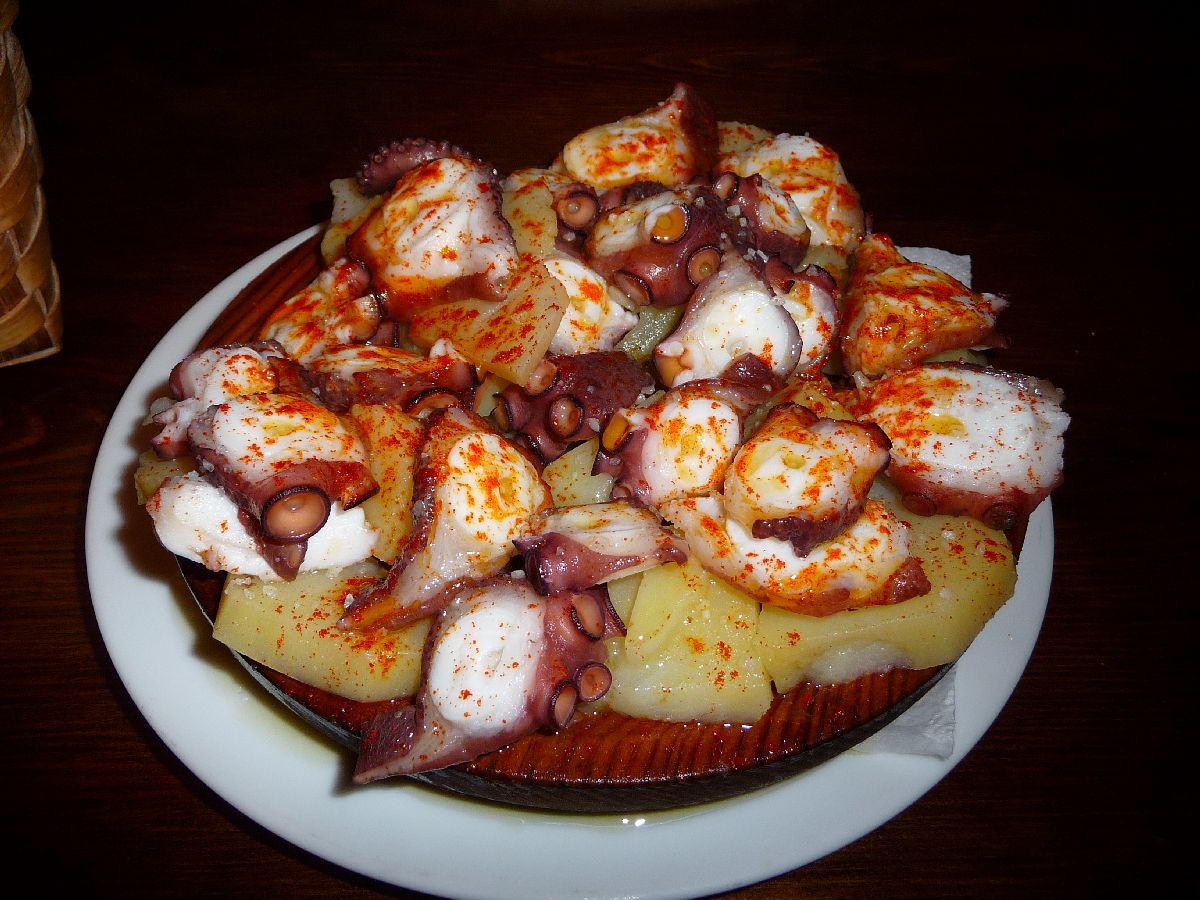 6. Tag:  Novi – Rovinj(Coast-road )  177 Km / 3:00 h
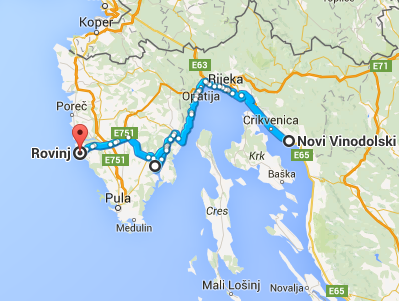 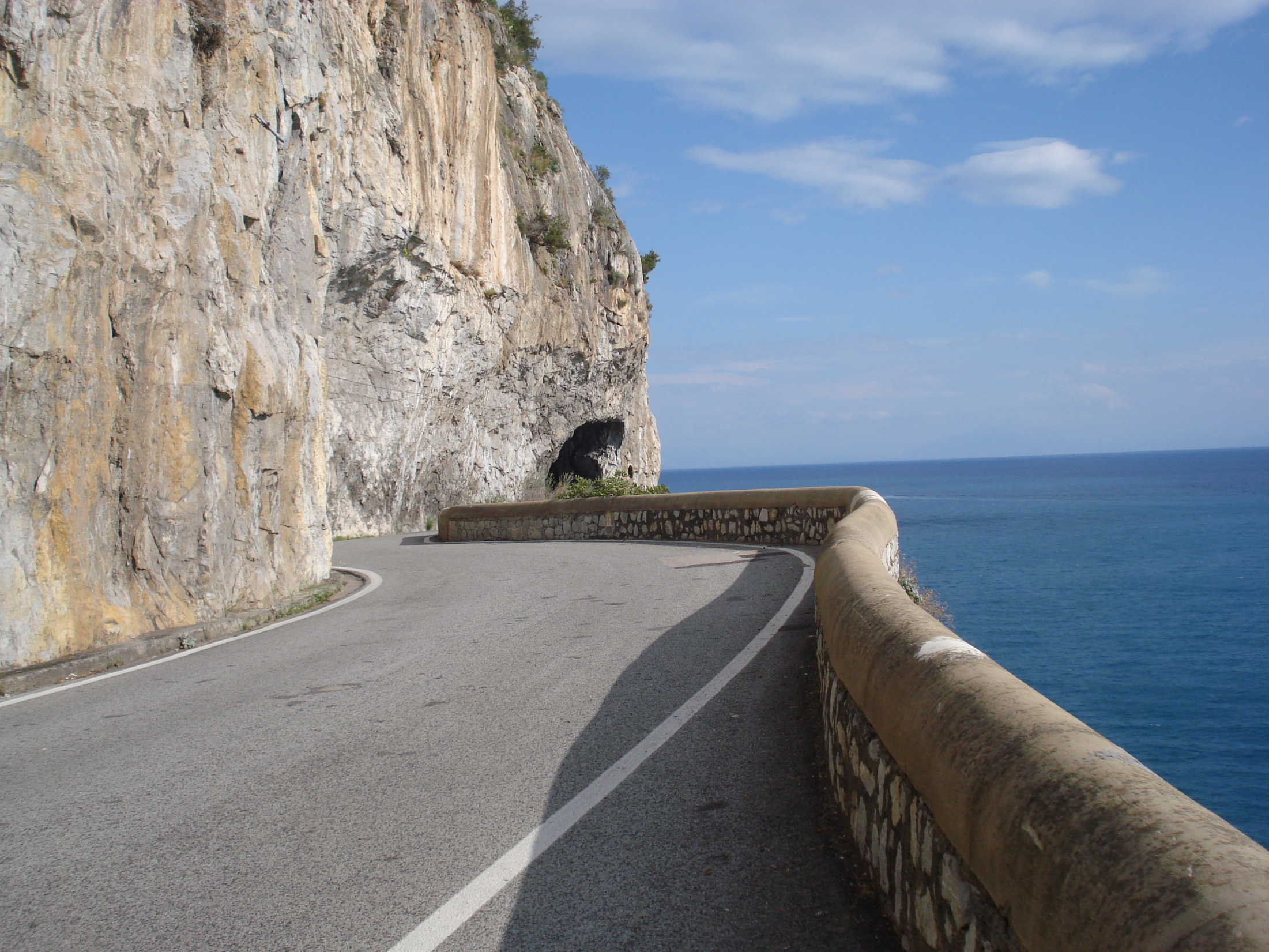 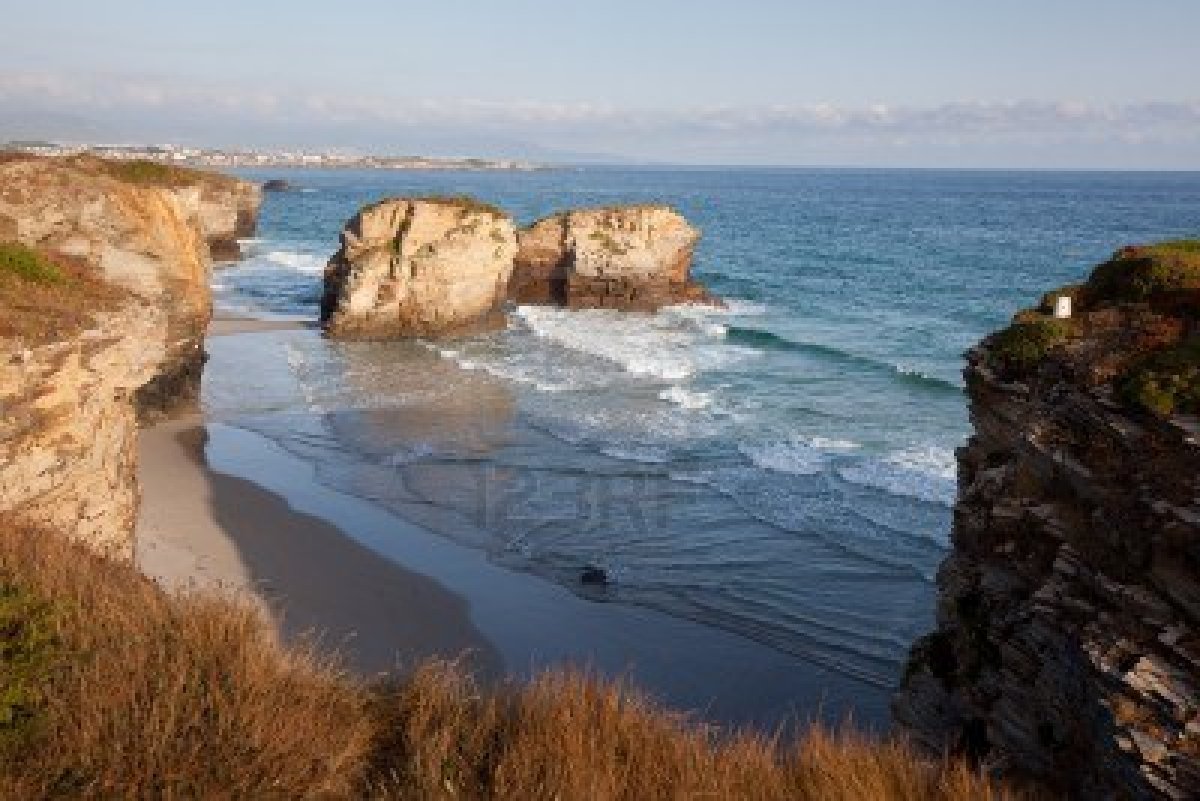 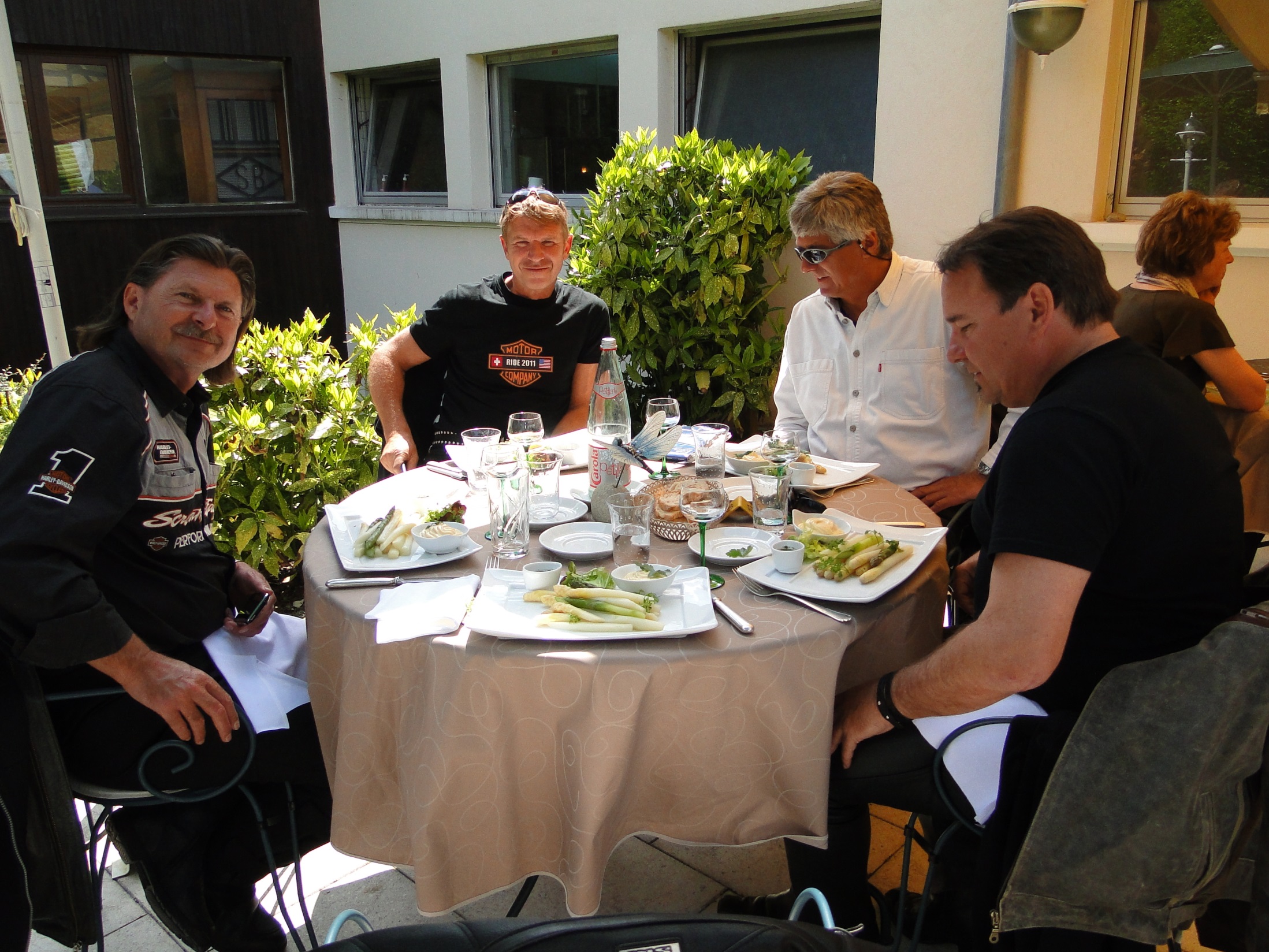 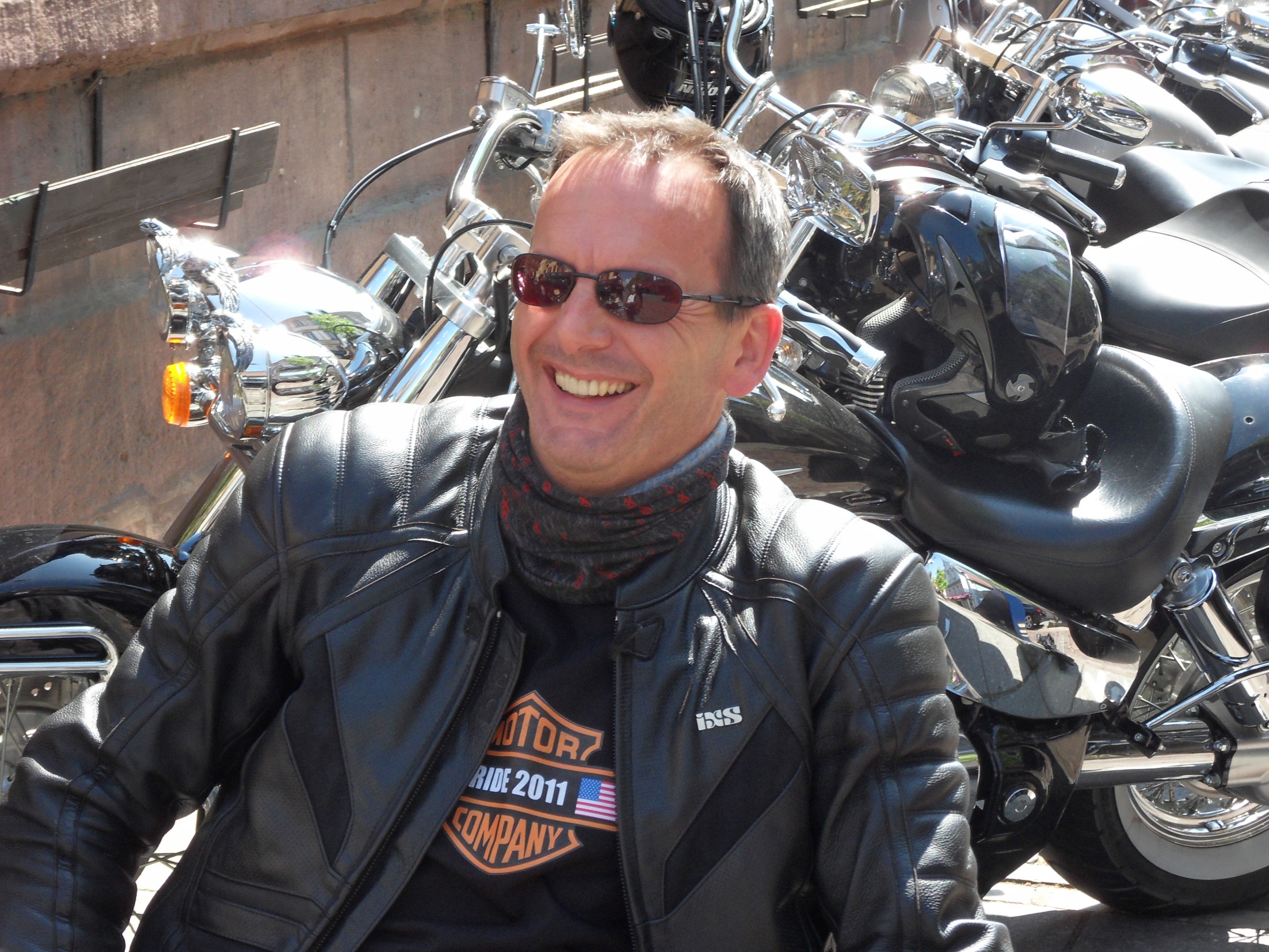 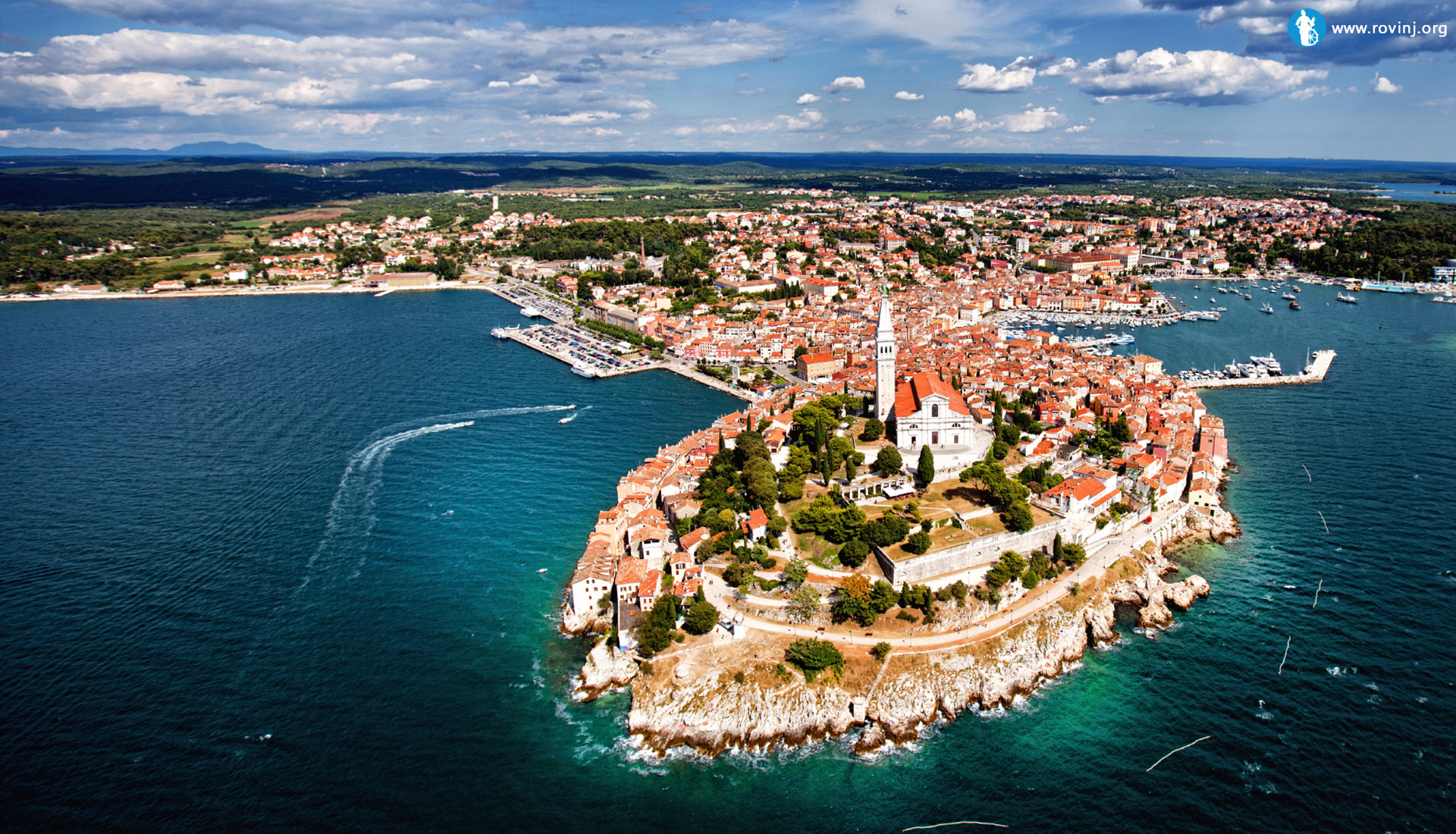 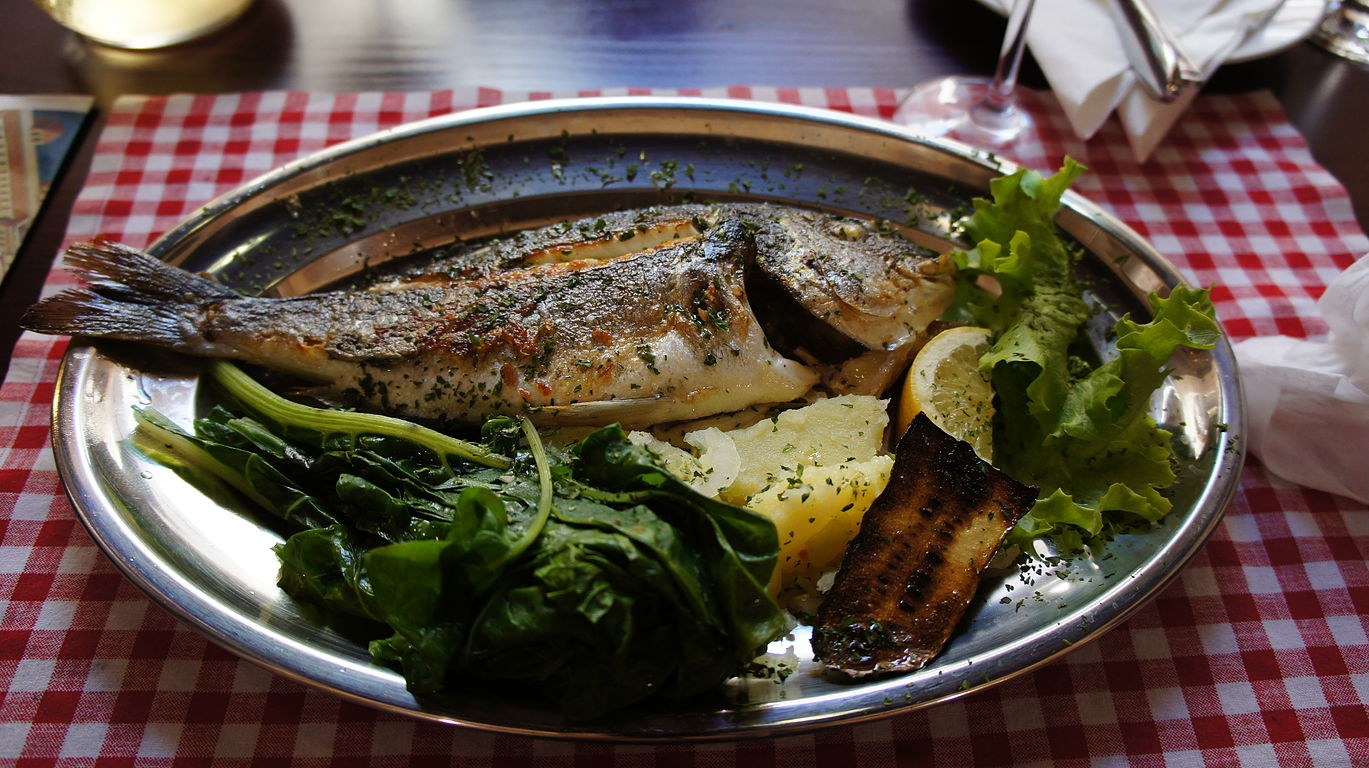 7. Tag: Rovinjo Km / 0:00 h
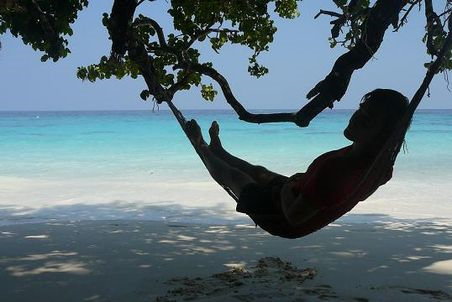 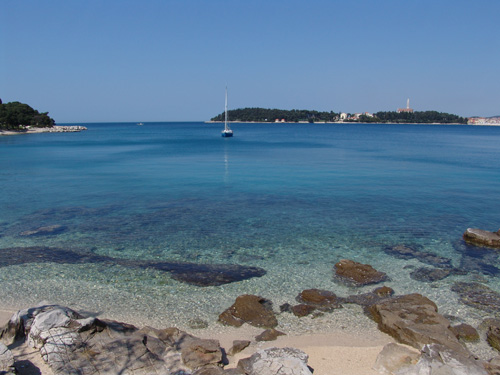 7. Tag:  Rovinj                 0 Km / 0:00 h
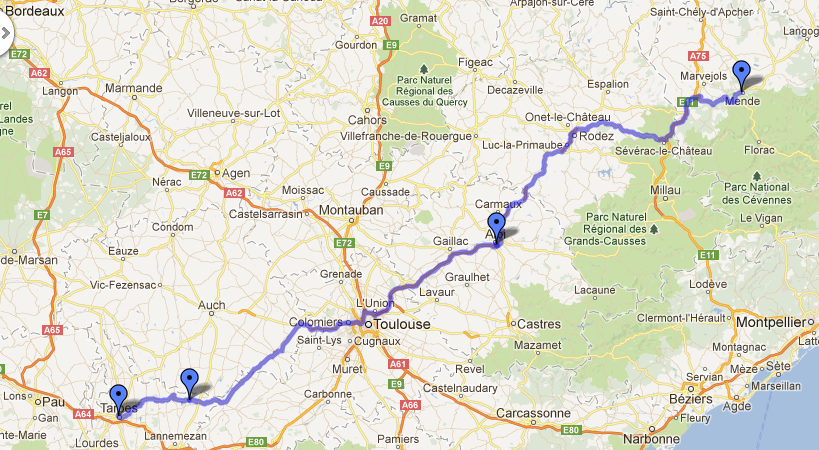 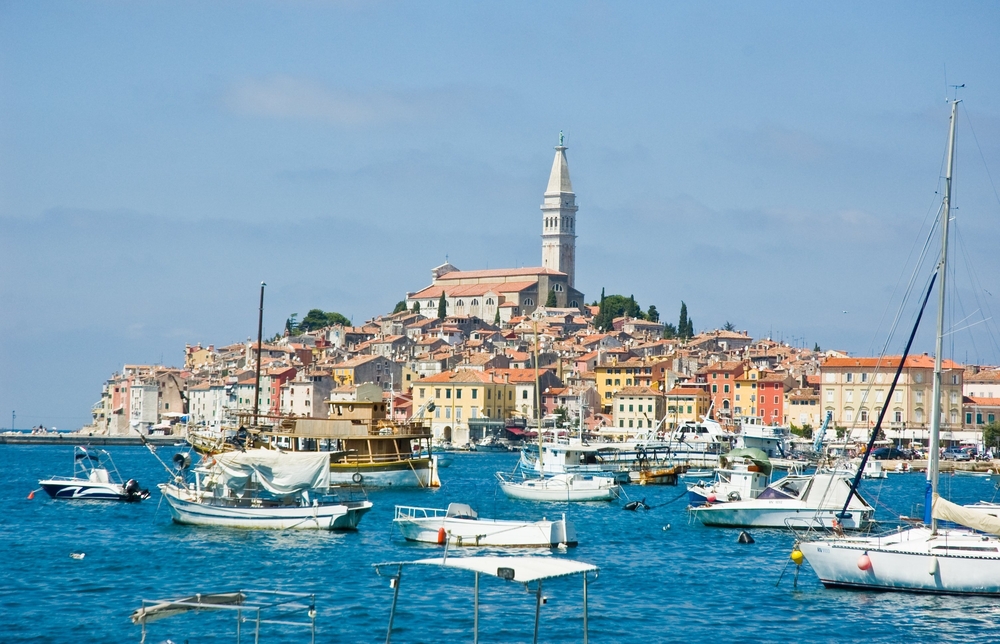 7. Tag:  Rovinj                 0 Km / 0:00 h
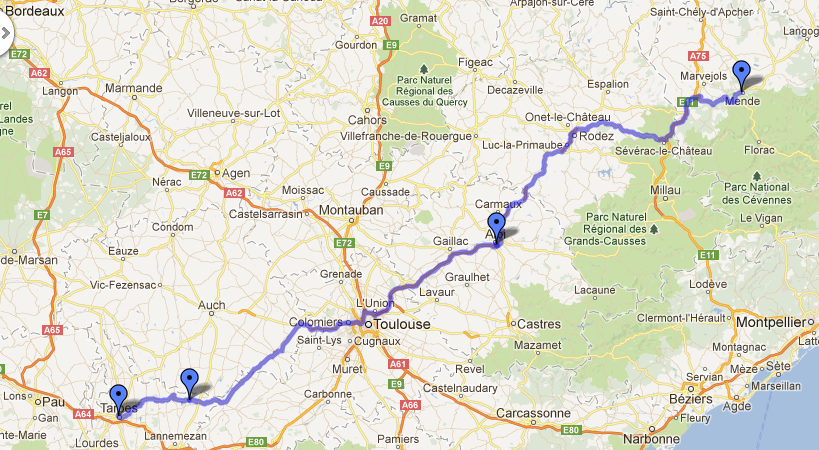 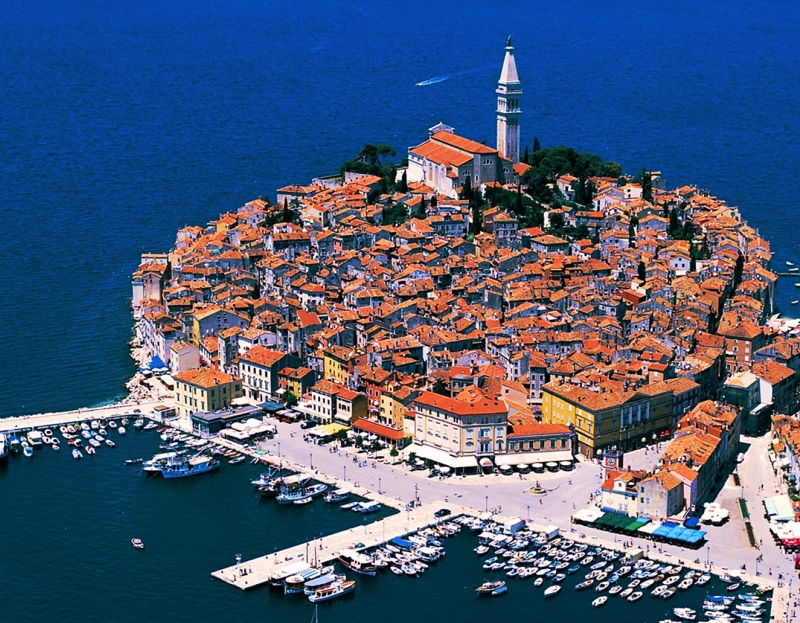 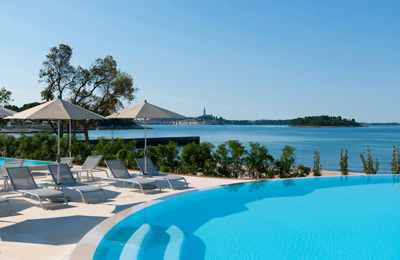 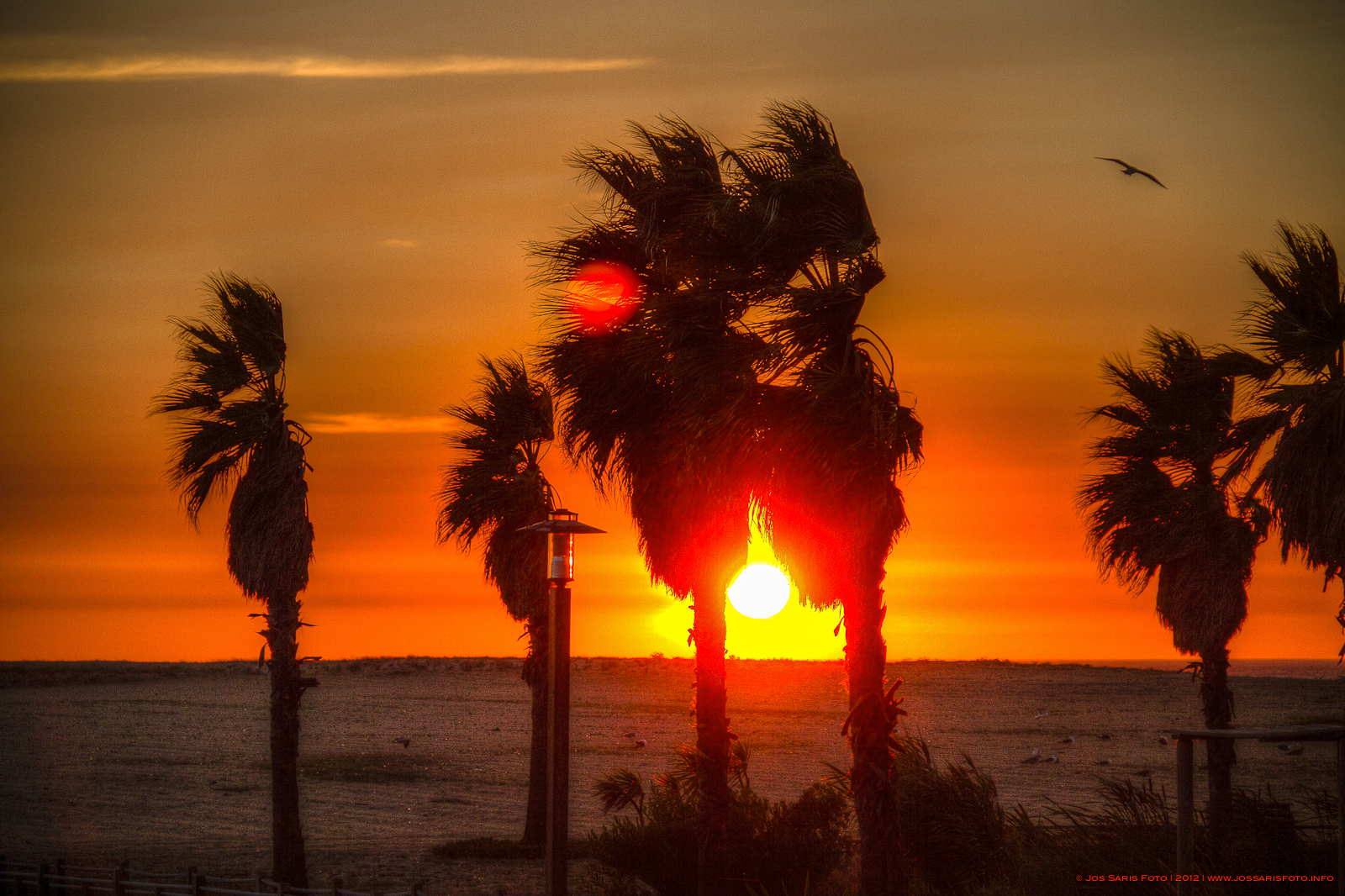 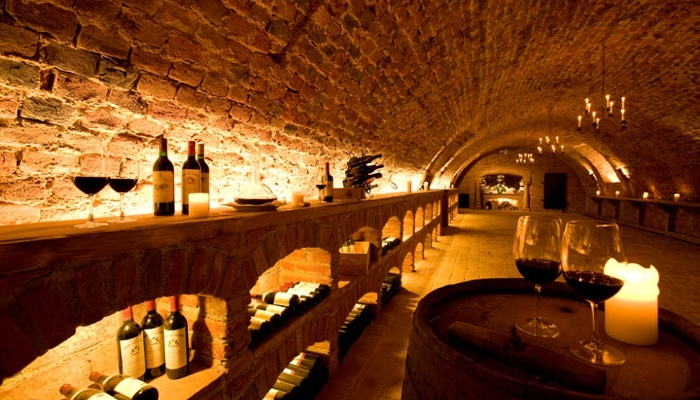 8. Tag: Fähre Venedig / bis Bergamo Highway (240 km/2:15h) bis Como  1:30 h
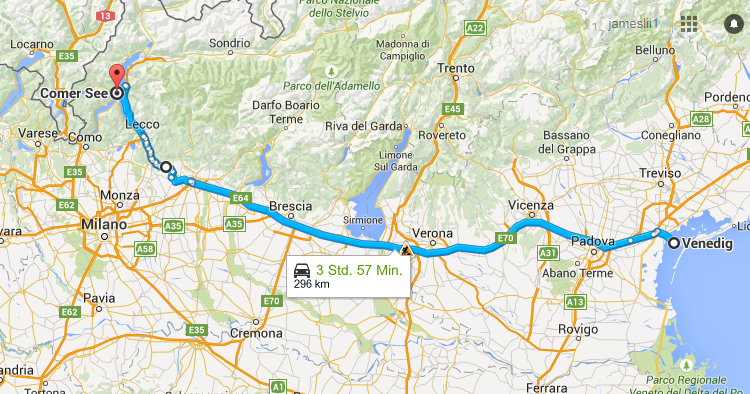 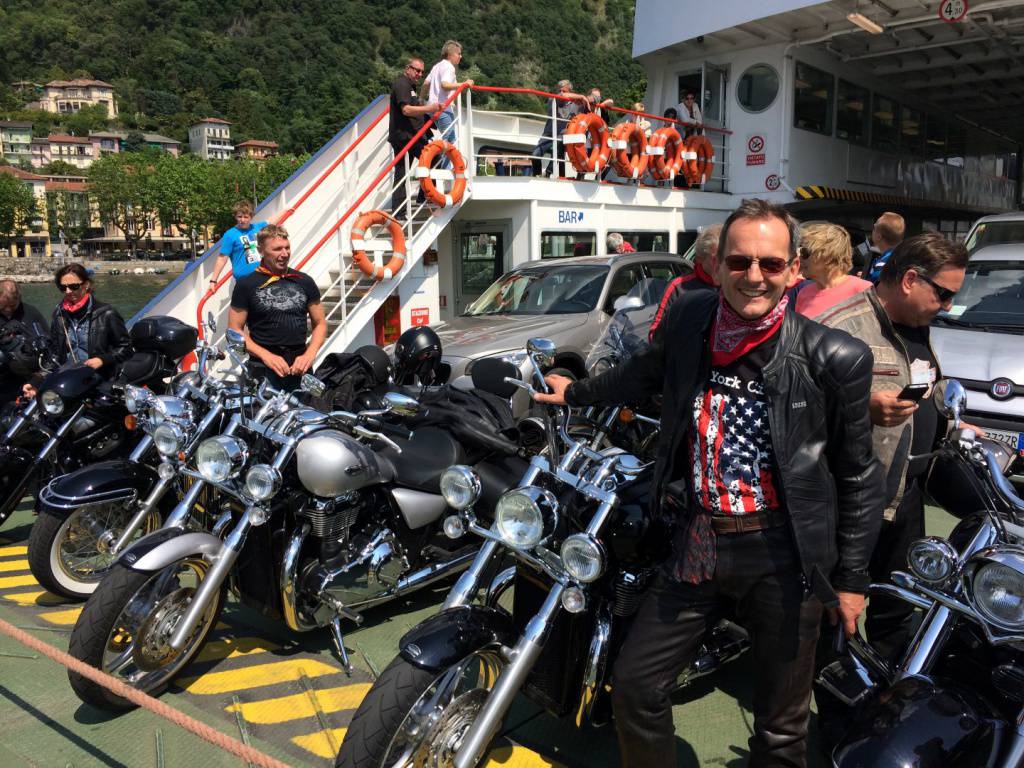 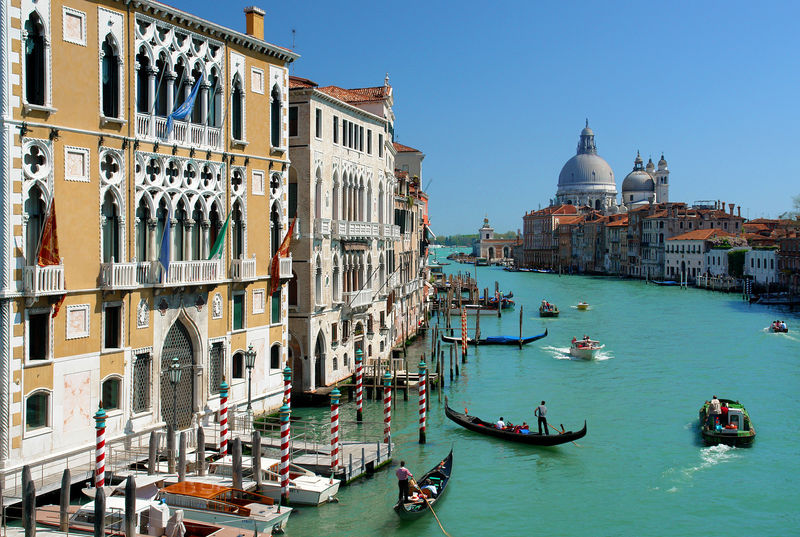 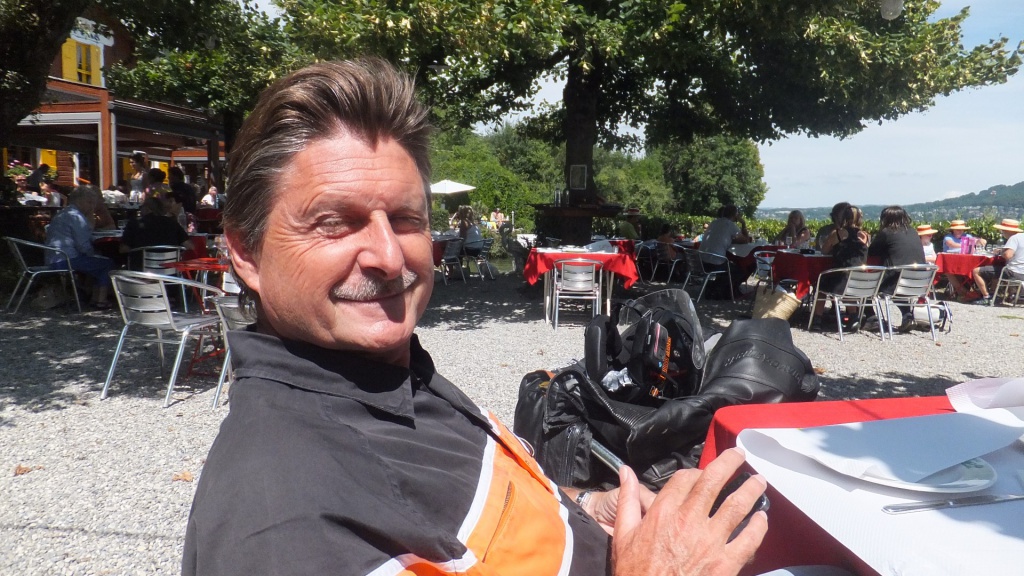 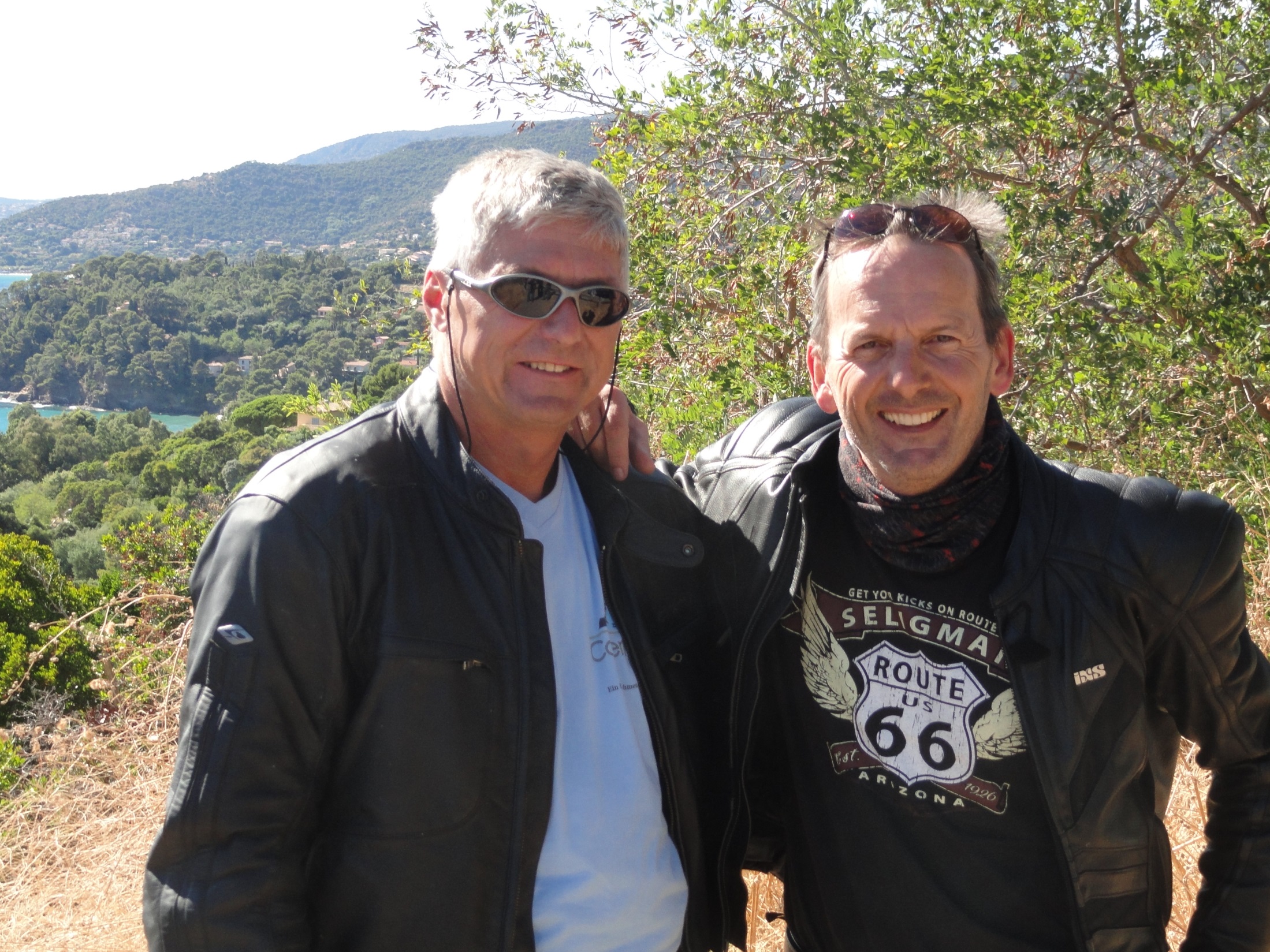 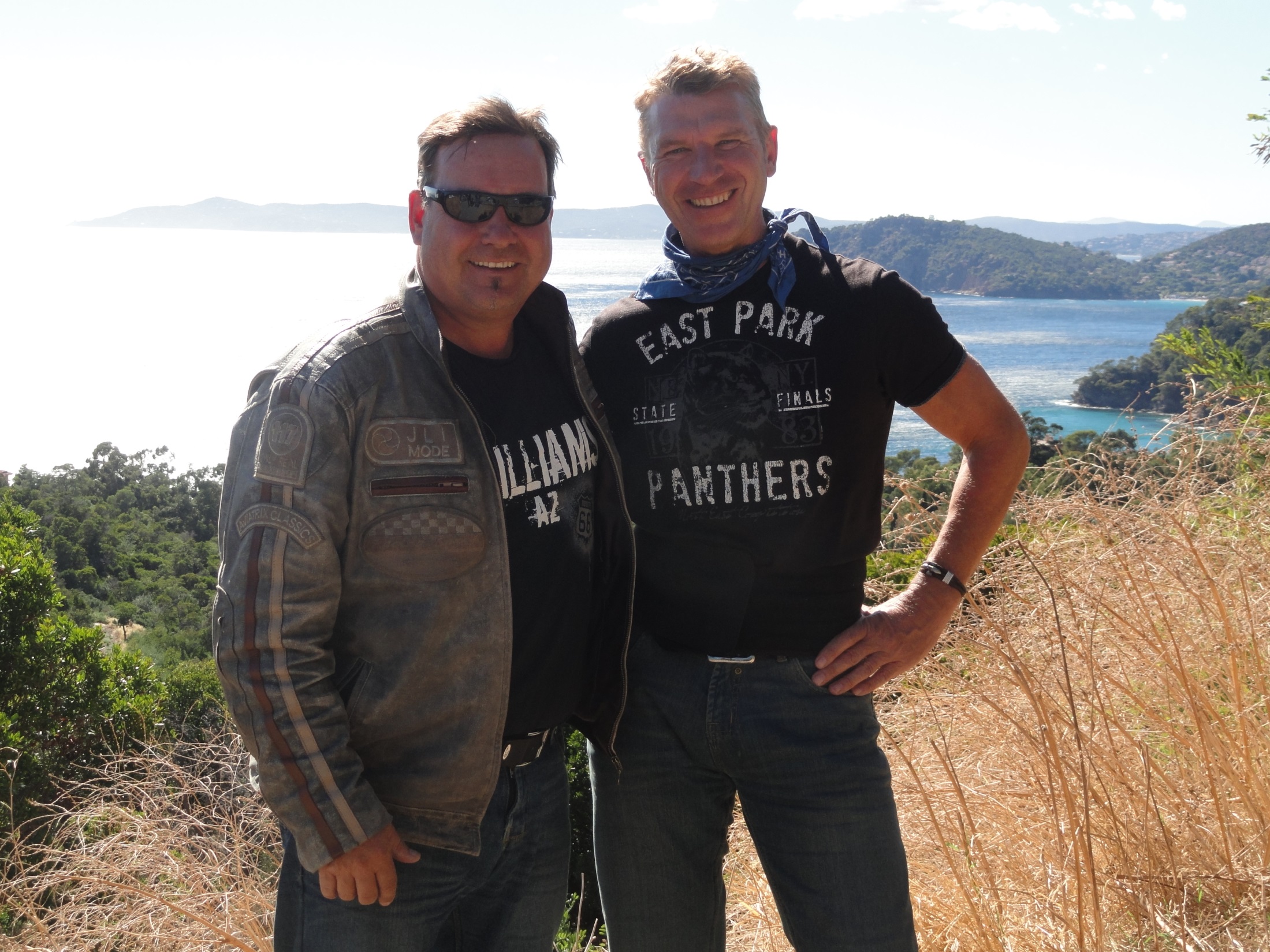 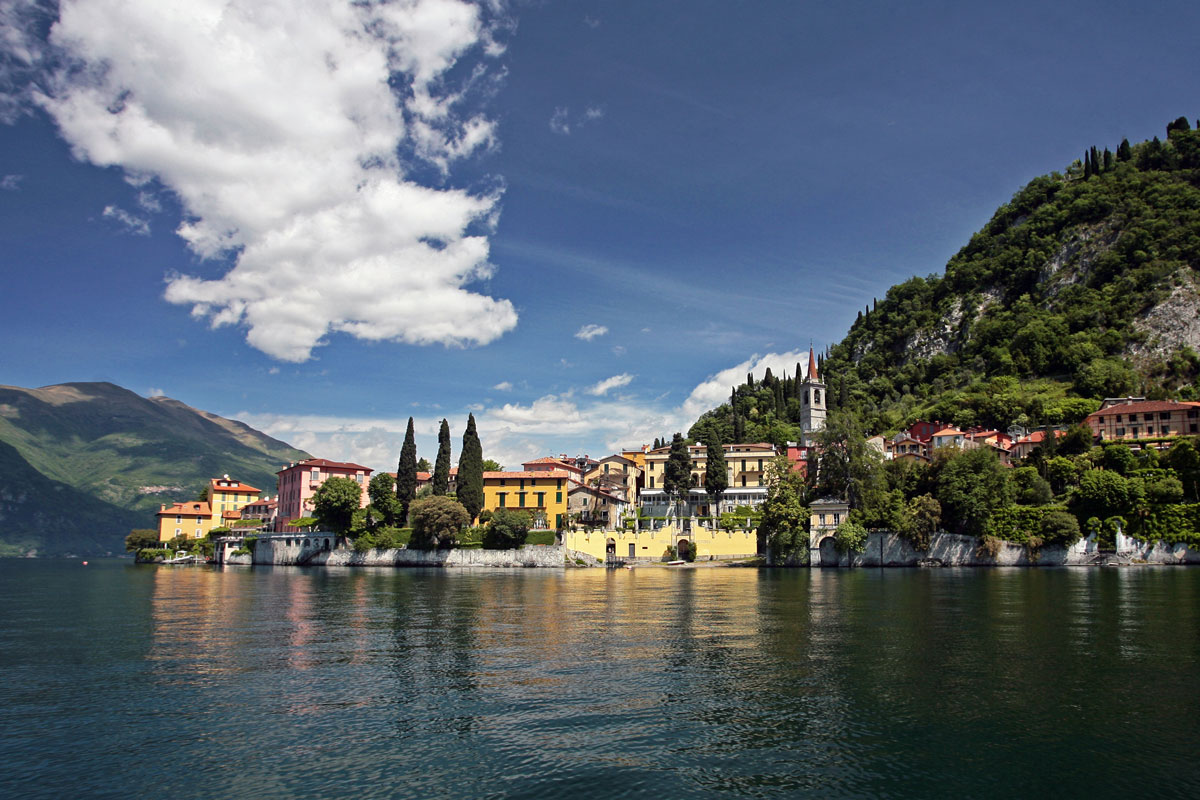 9. Tag:  Como - Luzern               Highway   196 km/2:42 h
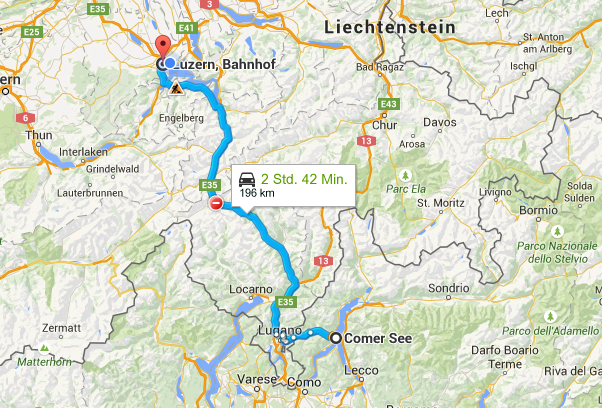 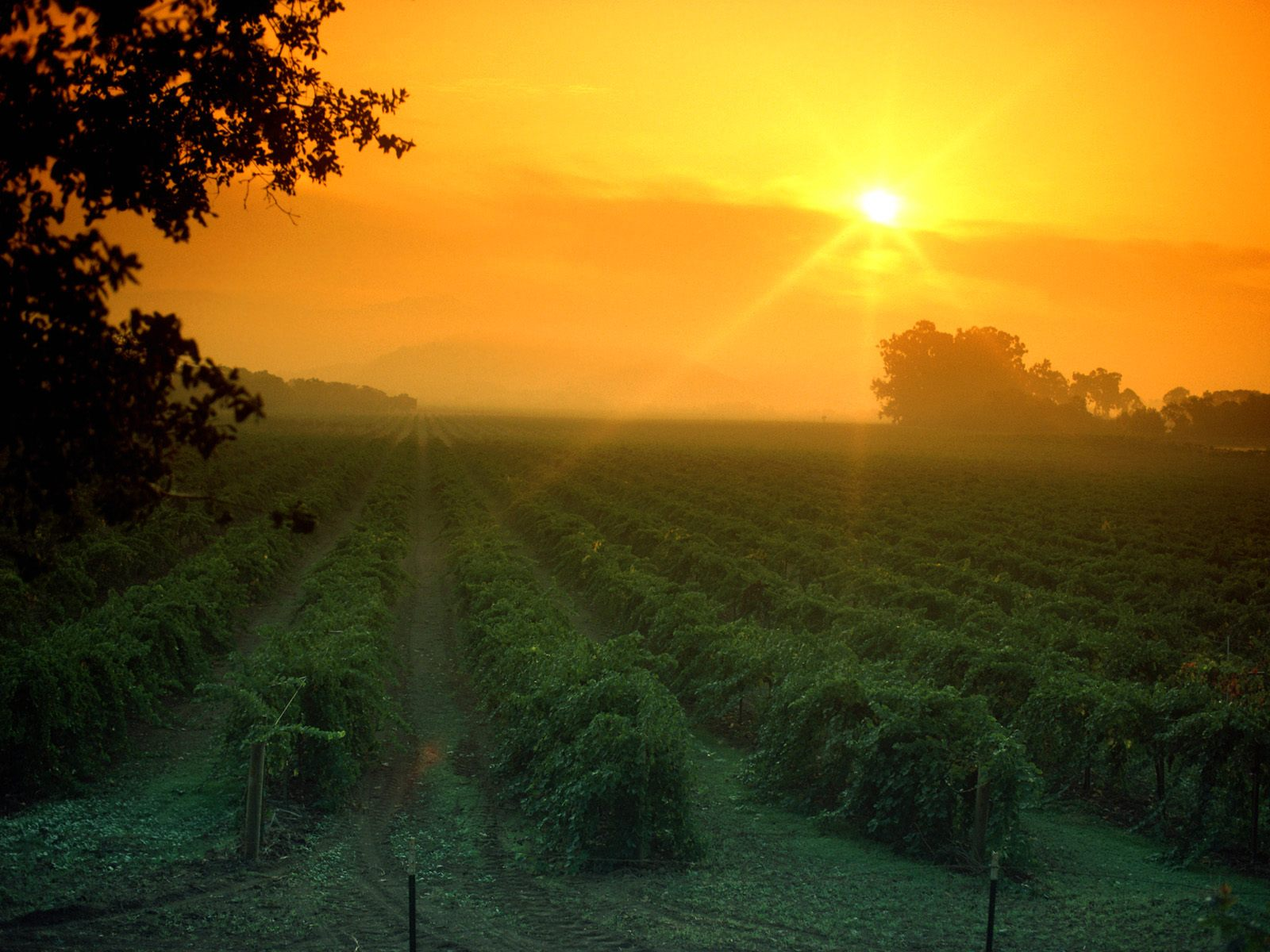 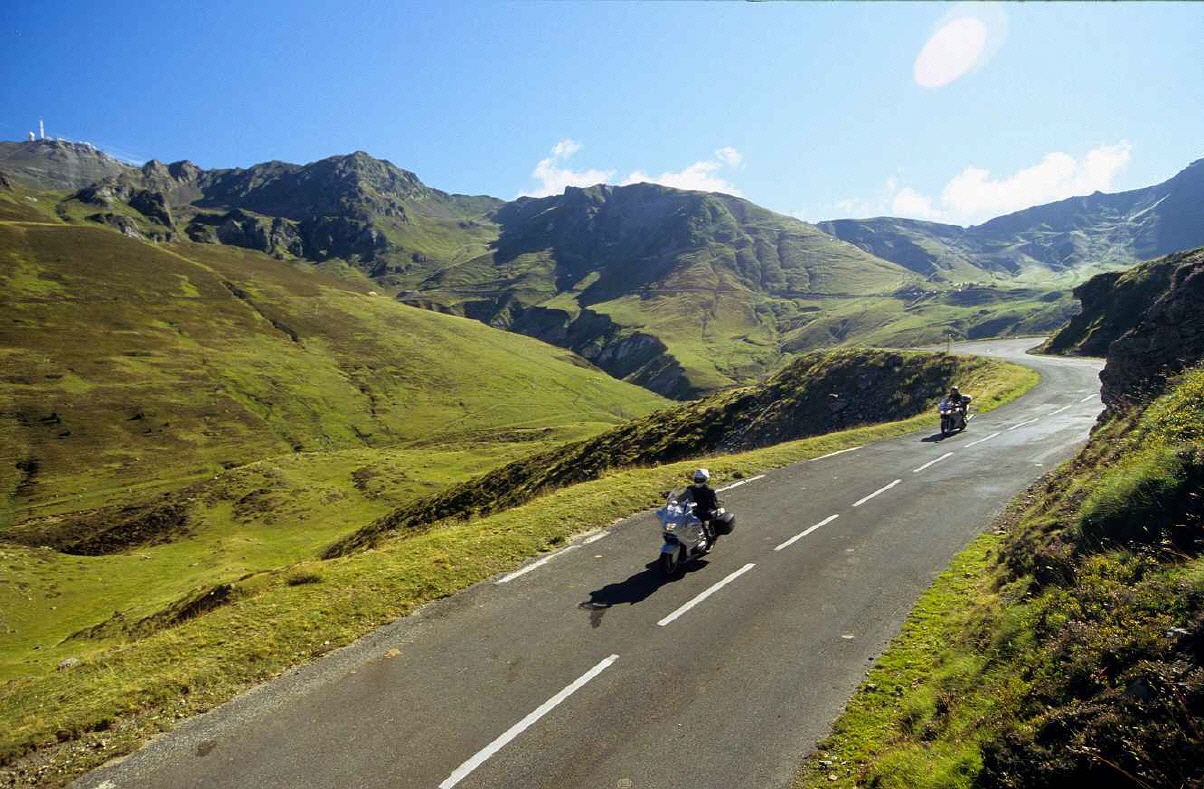 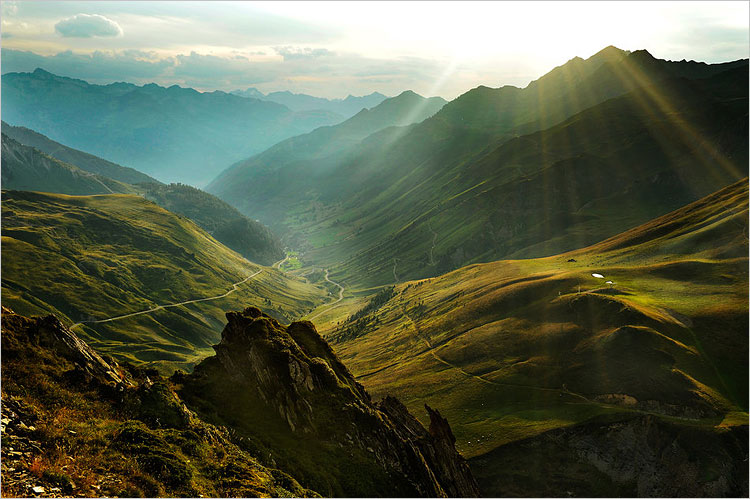 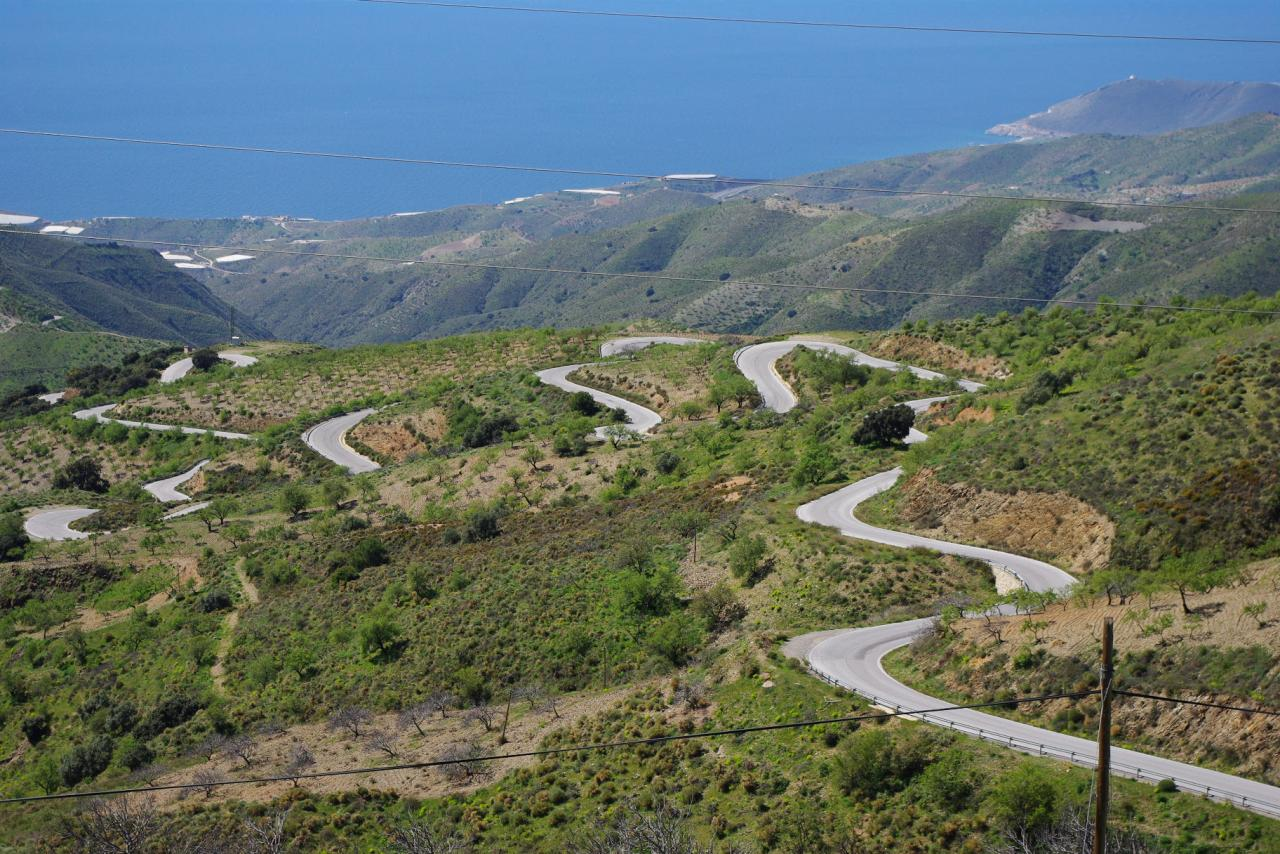 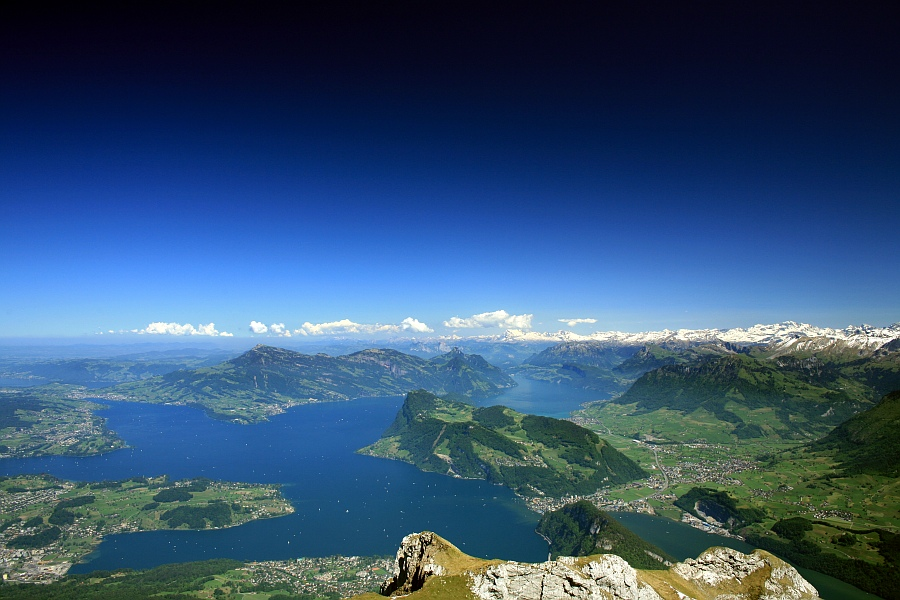 The End